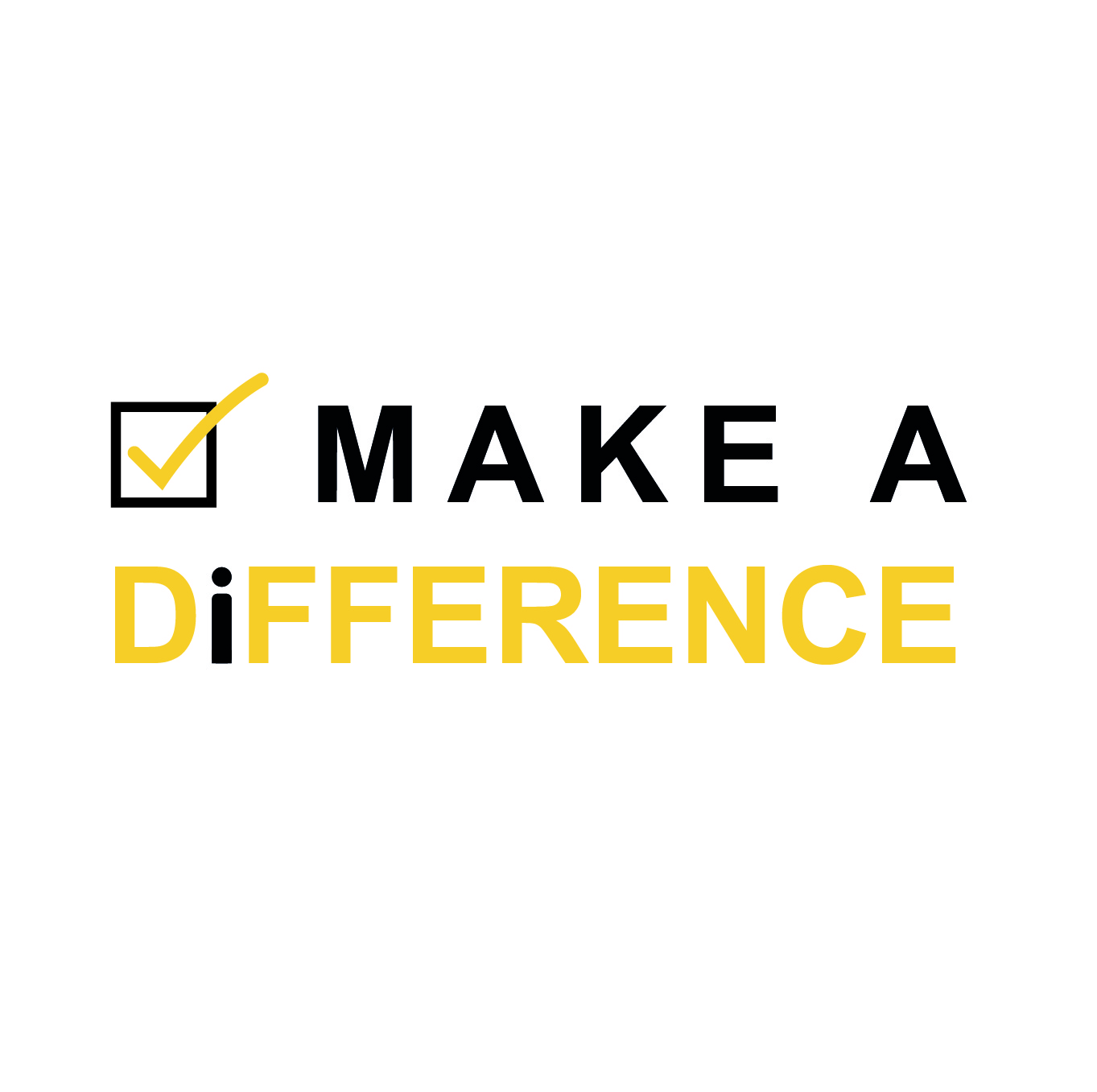 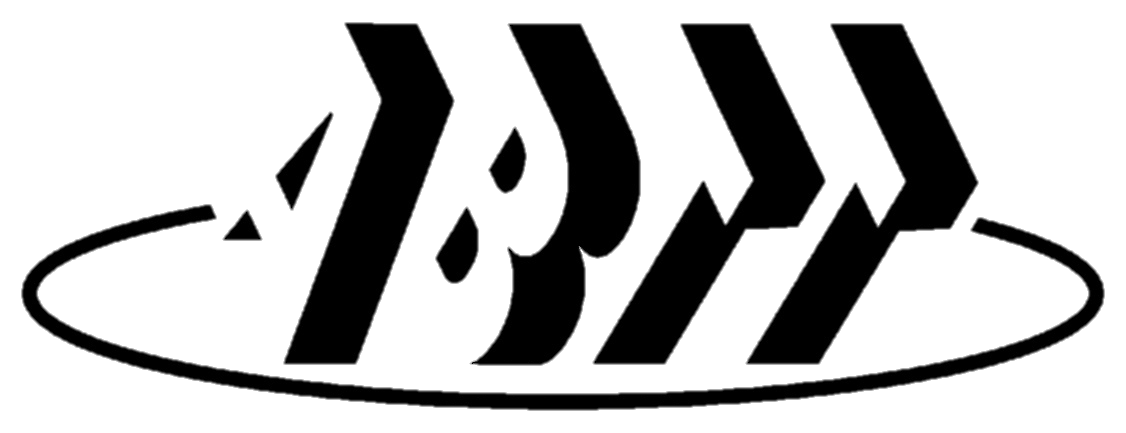 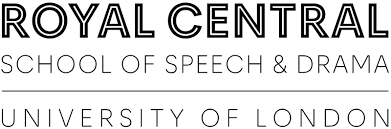 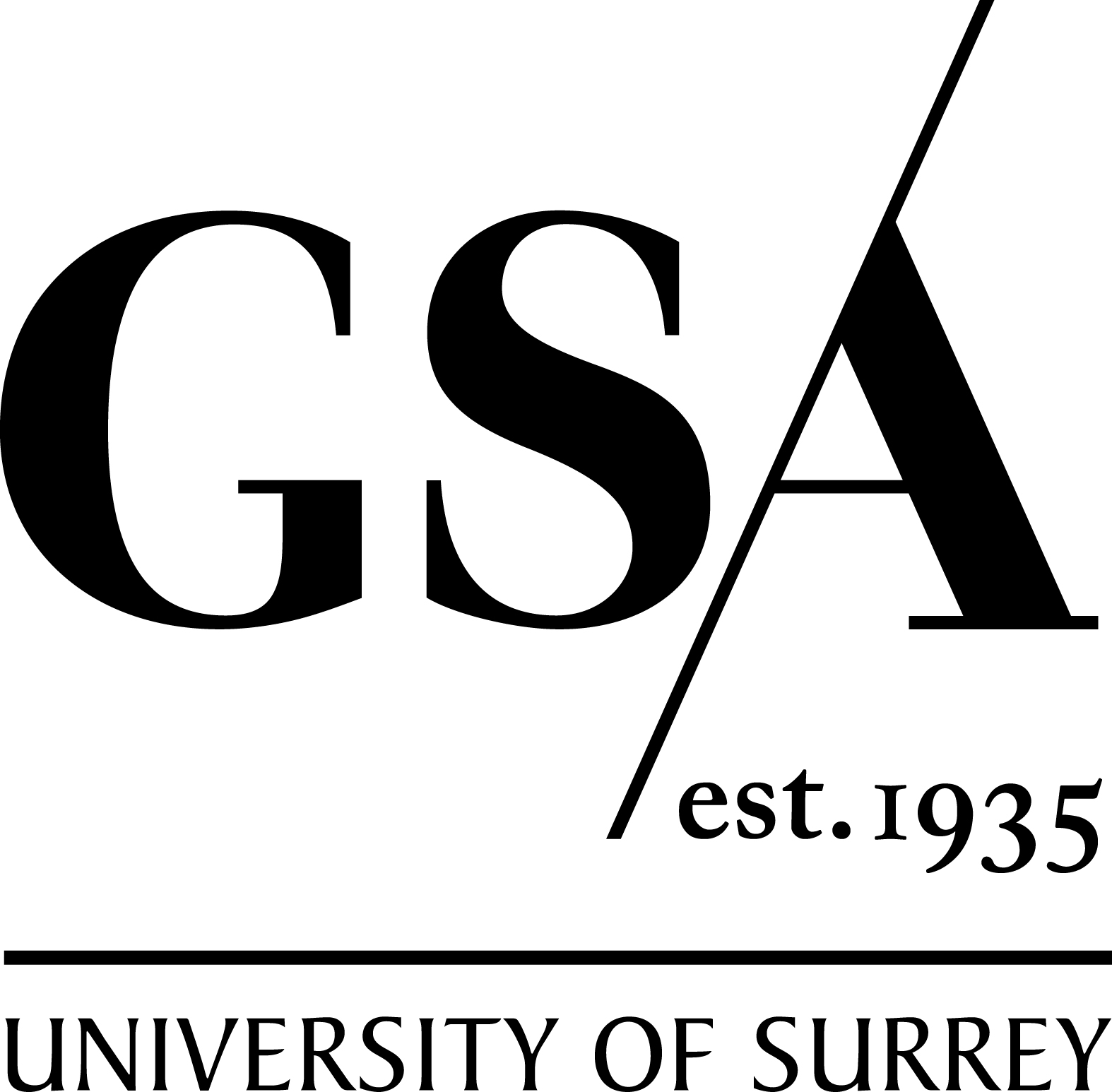 “Bridging the gap between education and employment to create a better INDUSTRY”
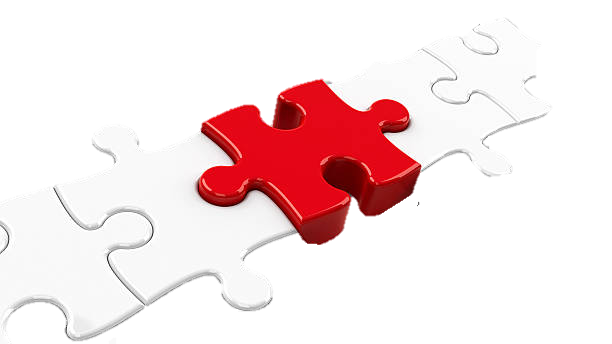 Education
Employment
OUTREACH
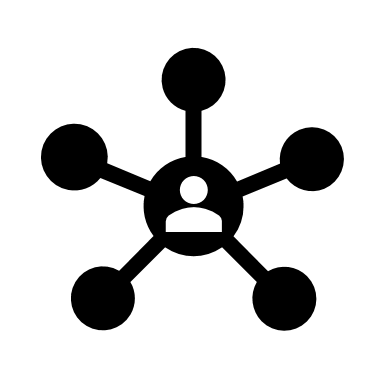 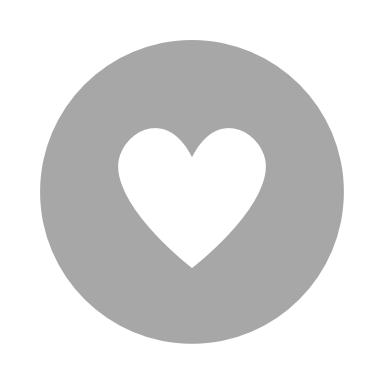 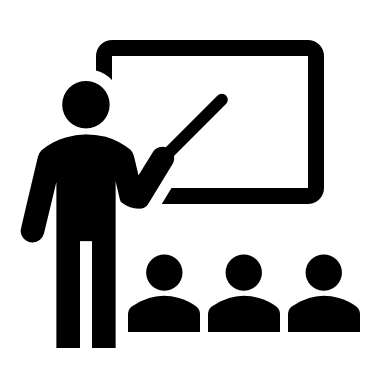 INDUSTRY
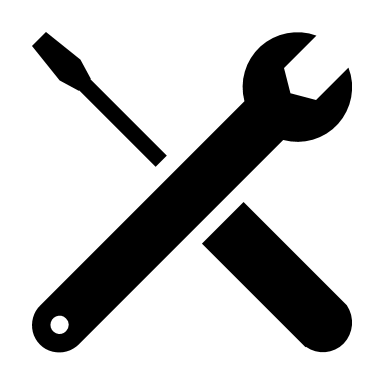 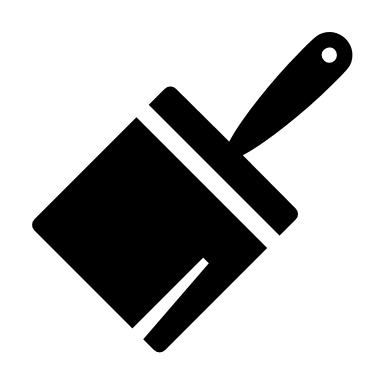 EMPLOYMENT
EDUCATION
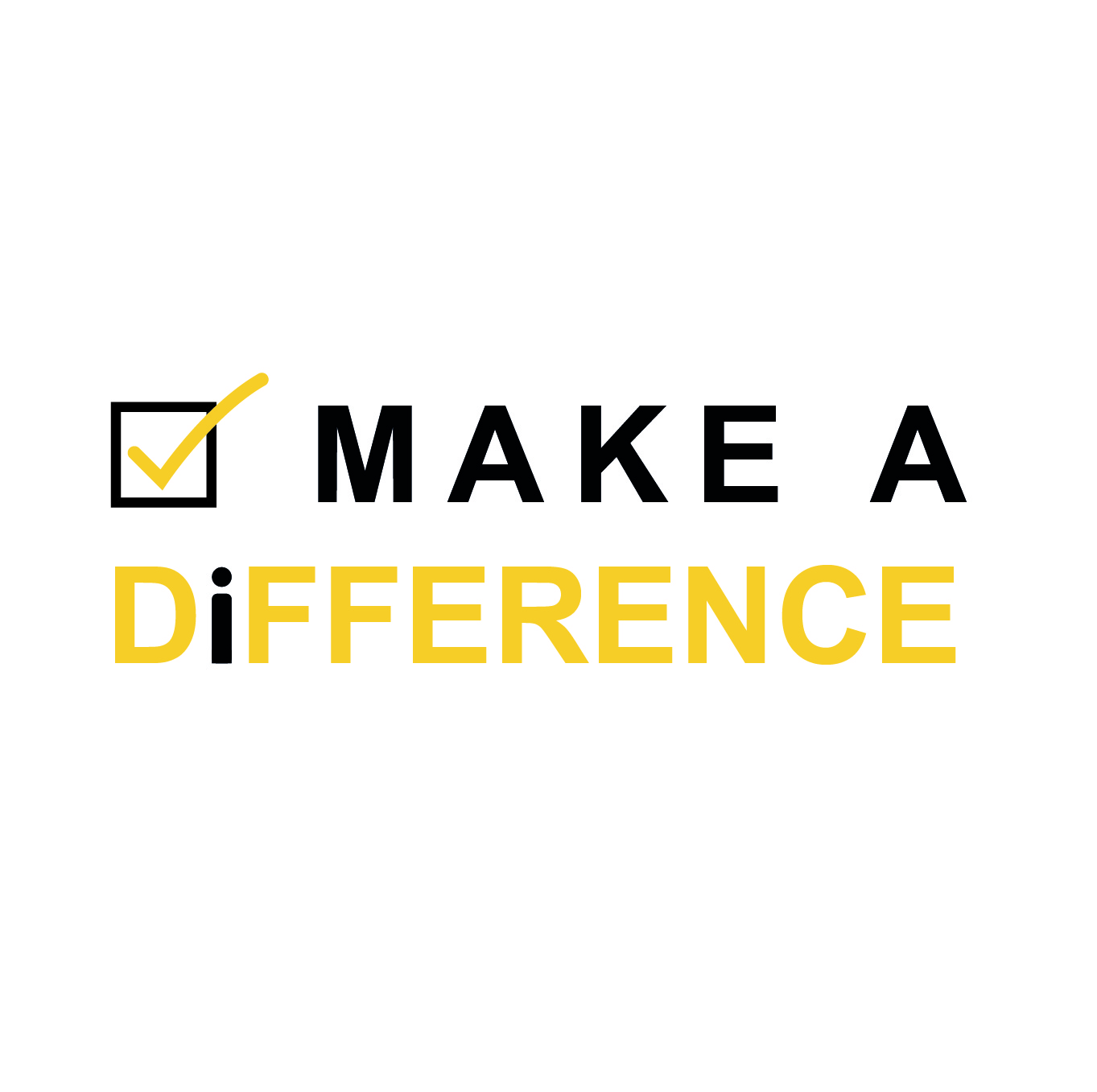 Break out rooms
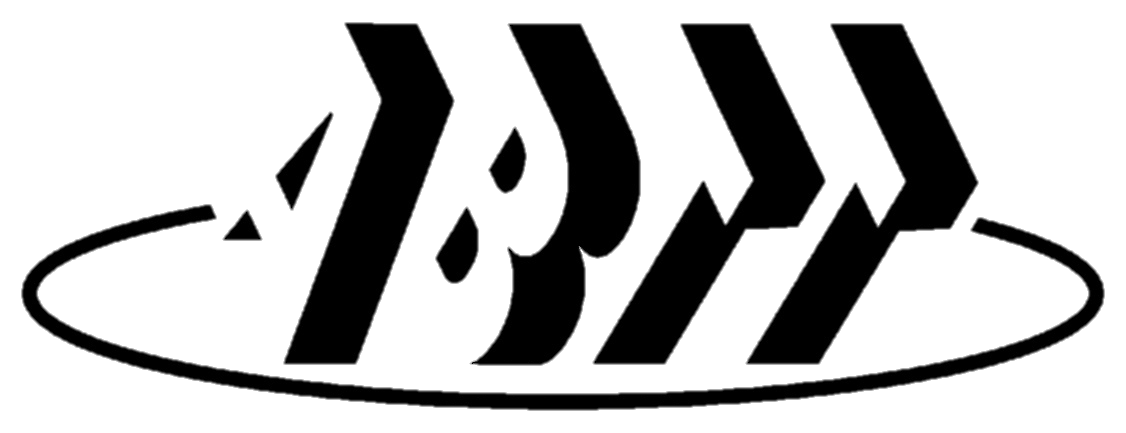 EDUCATION
EMPLOYMENT
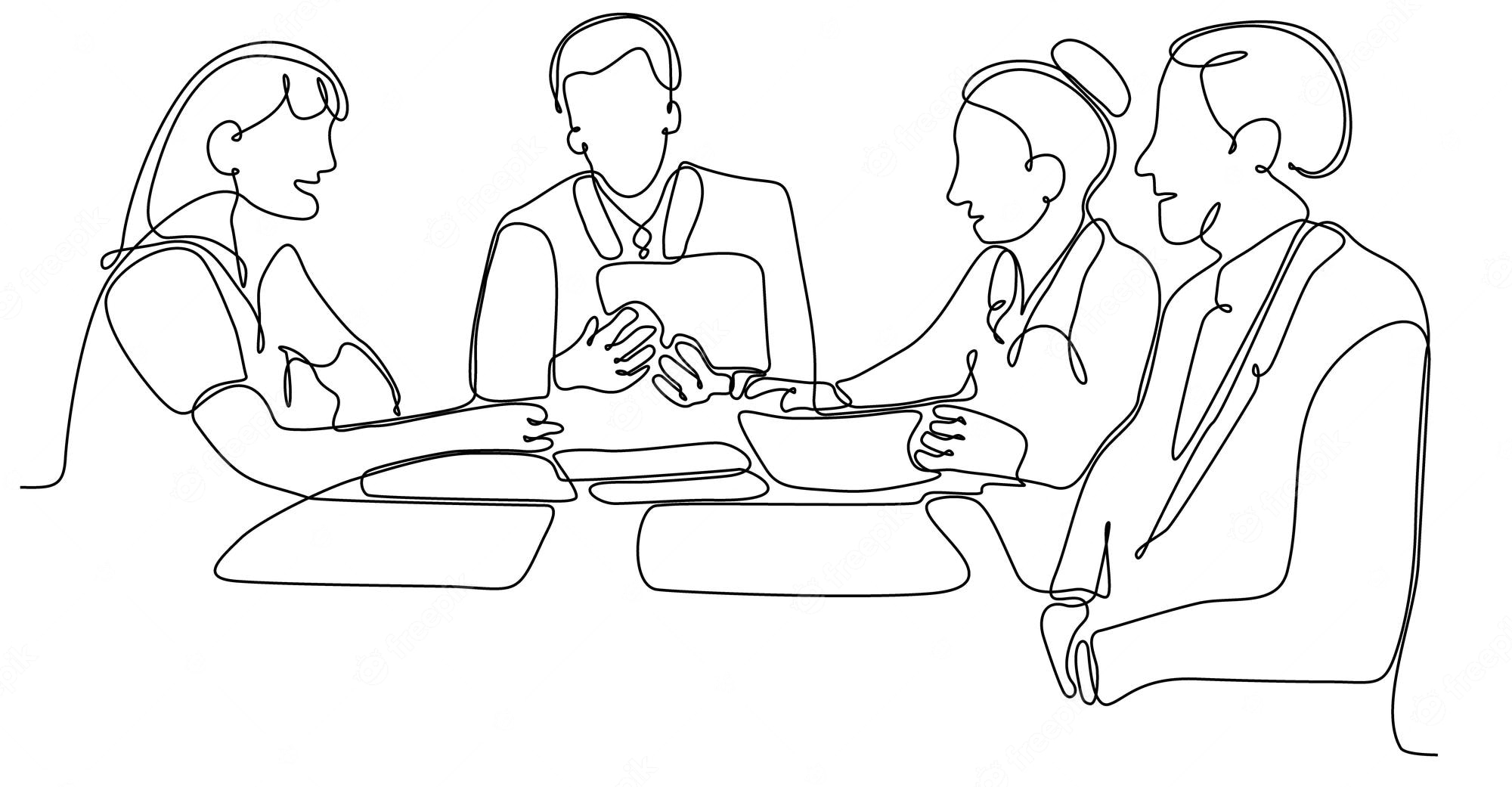 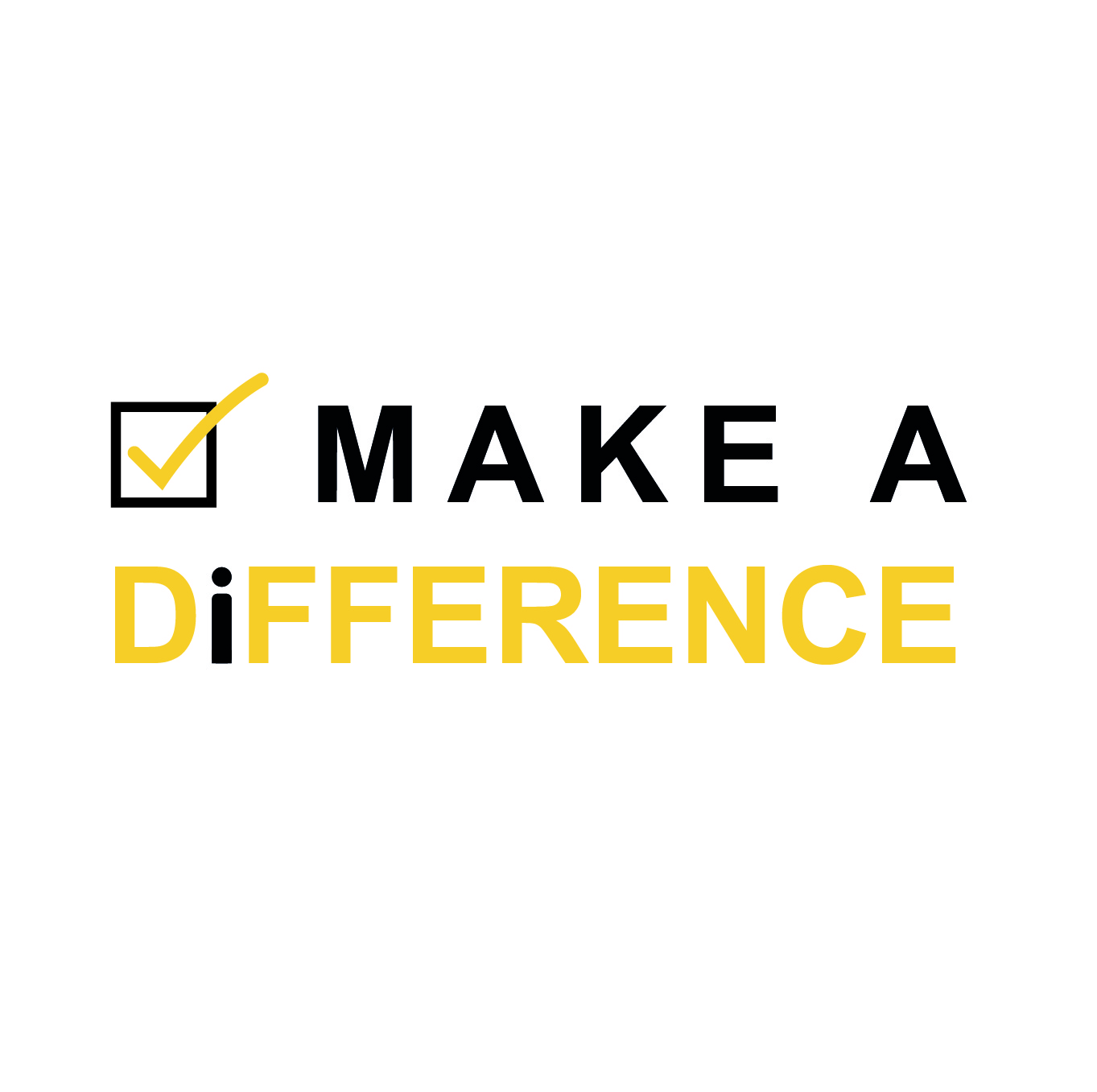 Break out rooms
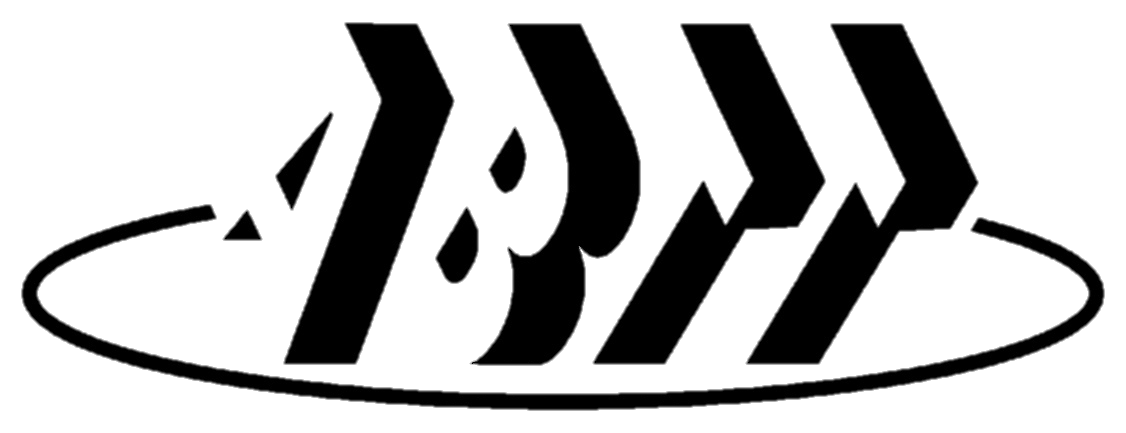 What are some of the problems / barriers you are encountering in education / employment?

What are you doing well & want to share or celebrate with education / employment?

What one thing would you like to see education / employment start doing more of?
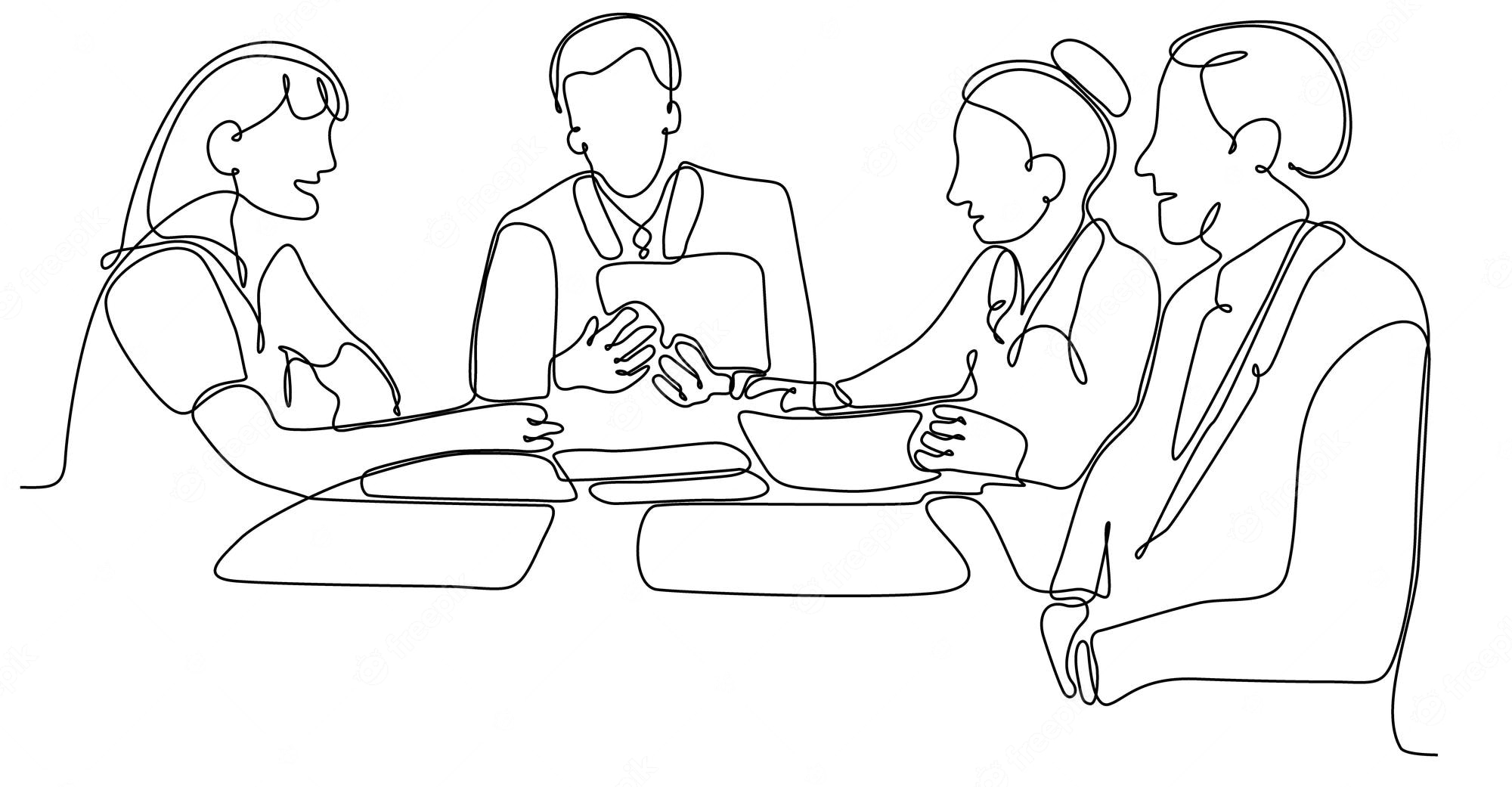 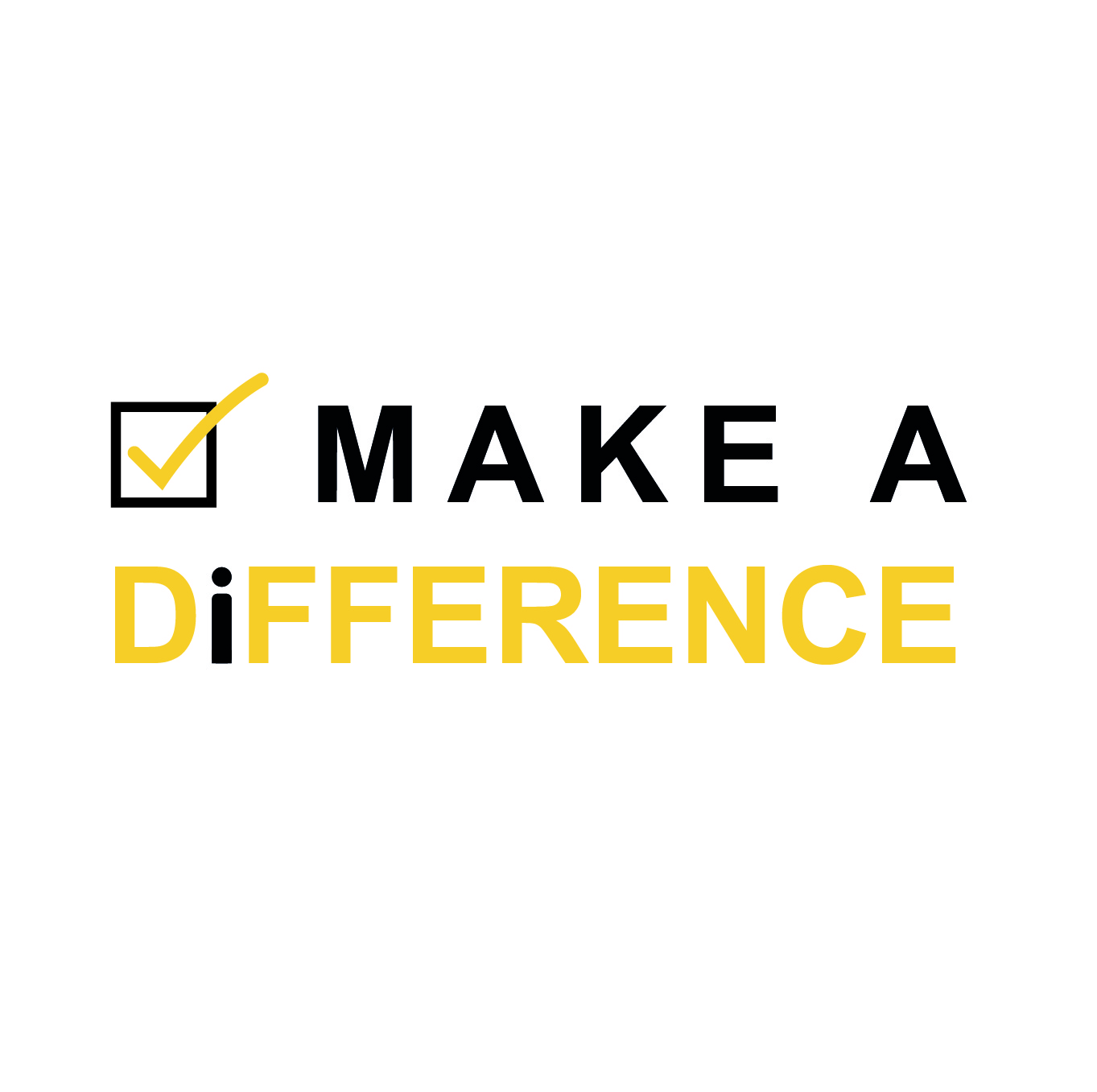 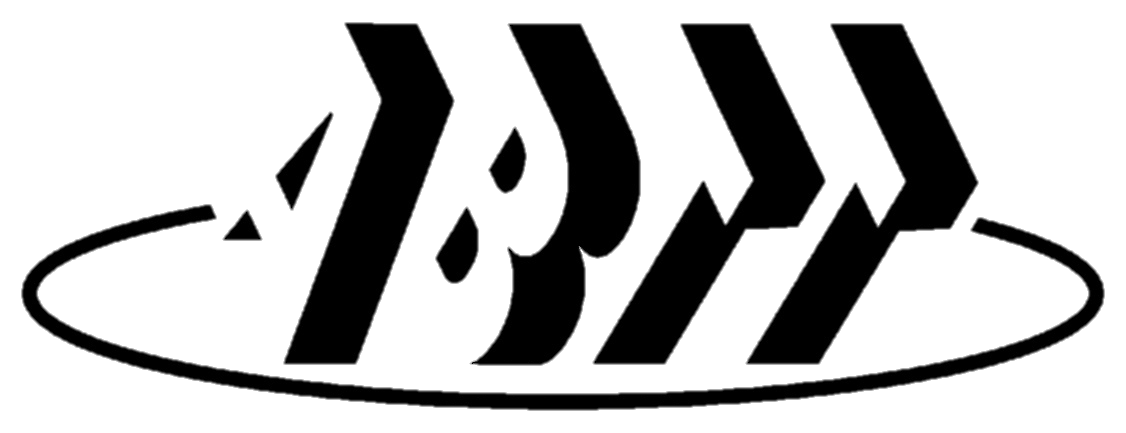 EDUCATION
What one thing do you 
think employment needs to 
know from education?
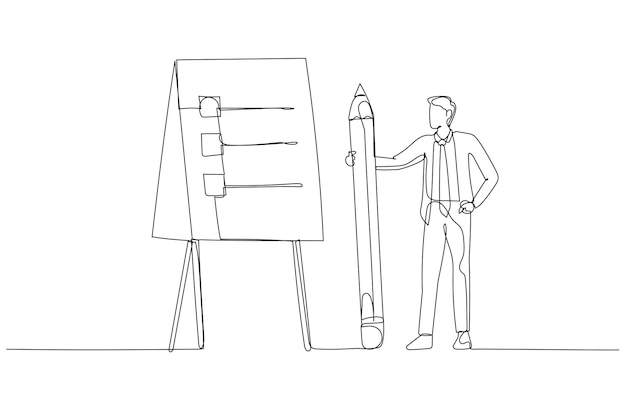 EDUCATION
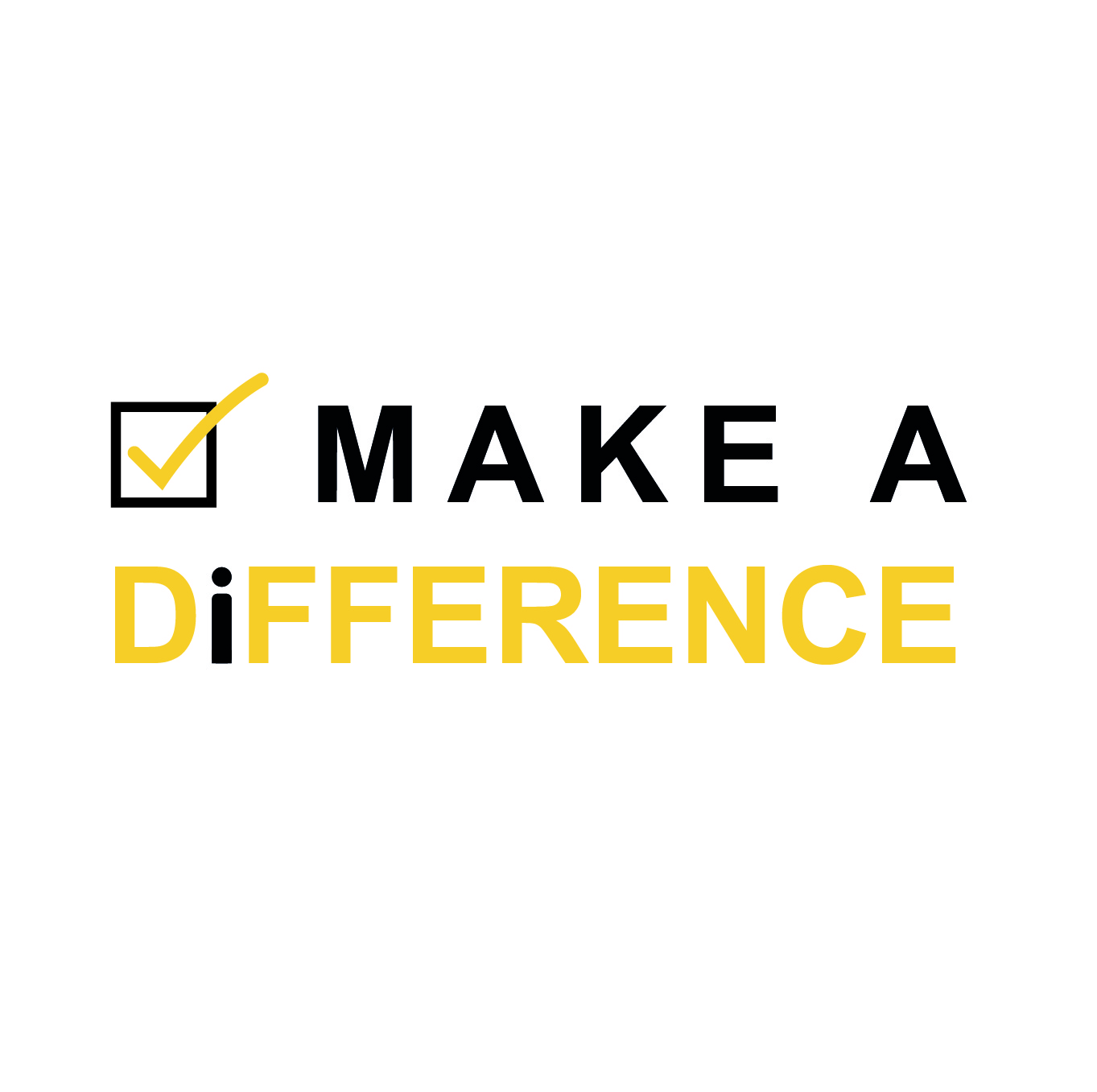 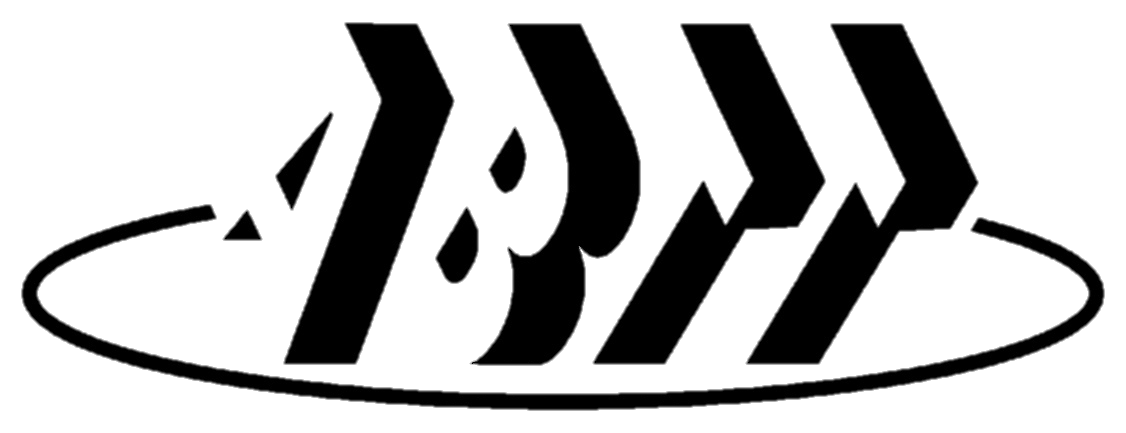 What one thing would you like to see employment start doing more of?
Employers to think about care for early career workers 
Wellbeing, work life balance, neurodiversity, career professional development
Visibility and collaboration from employment
Share placements, share contact details of tech staff, connect with your local uni / school etc. Add education links into business strategy
United goal on OUTREACH – attracting young people
Acknowledge FUNDING is a joint issue – work together
Share resources to help, loan equipment, offer support to employment for training 	development, lobby government and work together to find outreach funding
EDUCATION
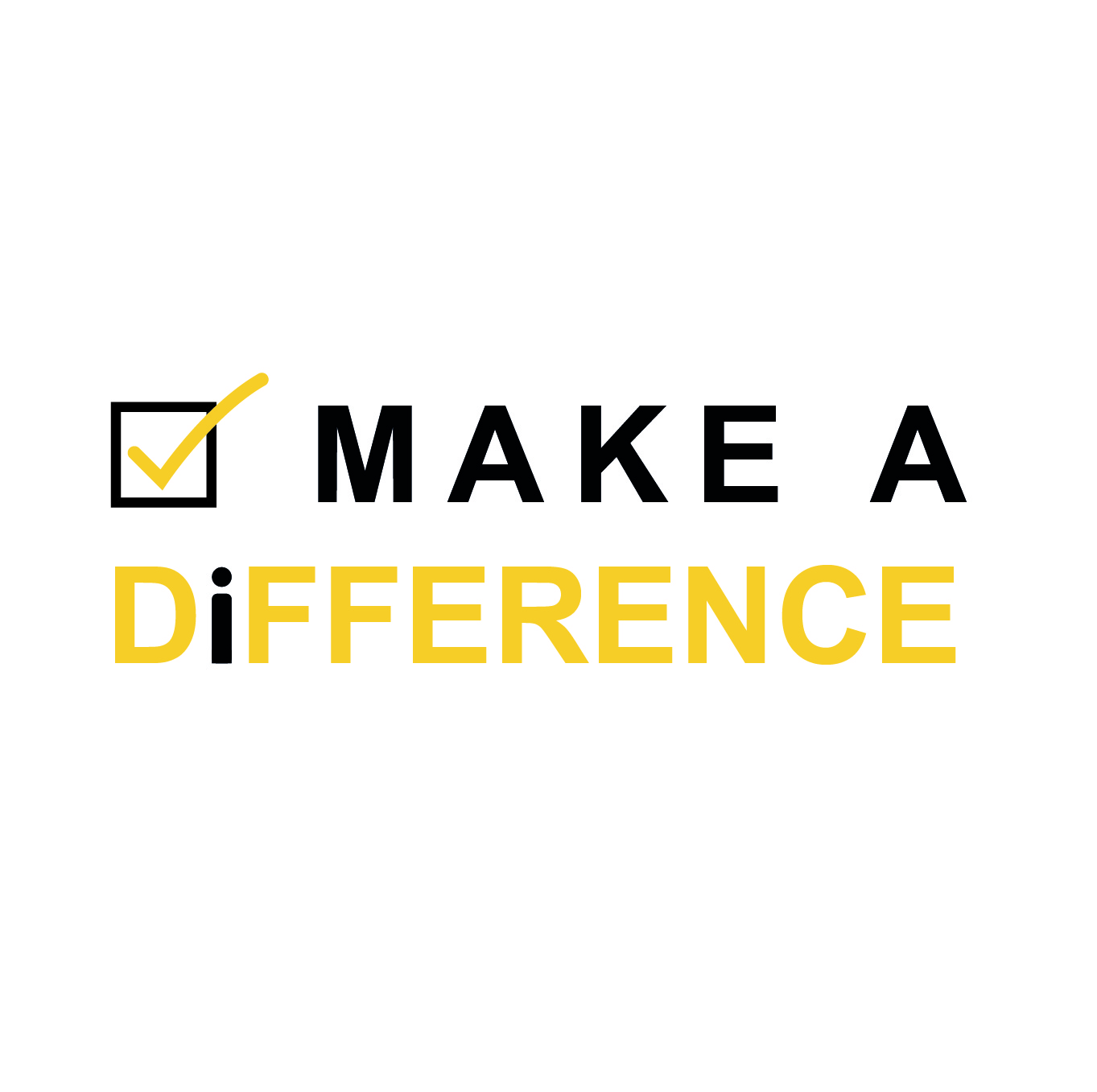 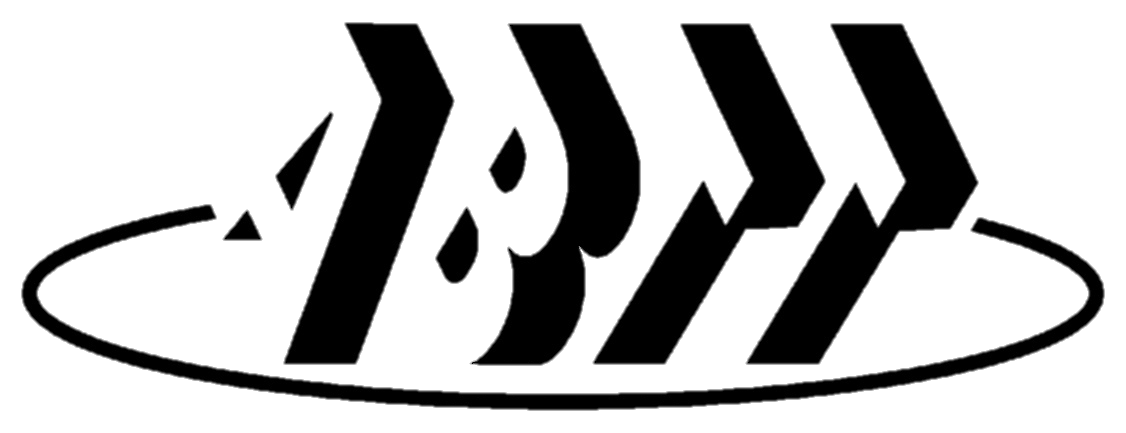 What are some of the problems / barriers you are encountering in education?
Placements
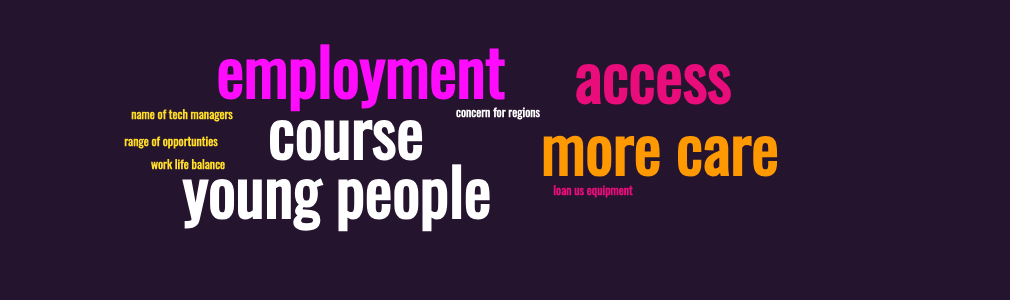 STEAM” Science,technology, engineering, ARTS , Maths
Education and employment 
	having different goals
OUTREACH – attracting young people
	Effecting recruitment on courses
Funding cuts
Parent & Student expectations are higher
Graduate destinations – 
	poor wages, work life balance, wellbeing, understanding the next generation are different from us
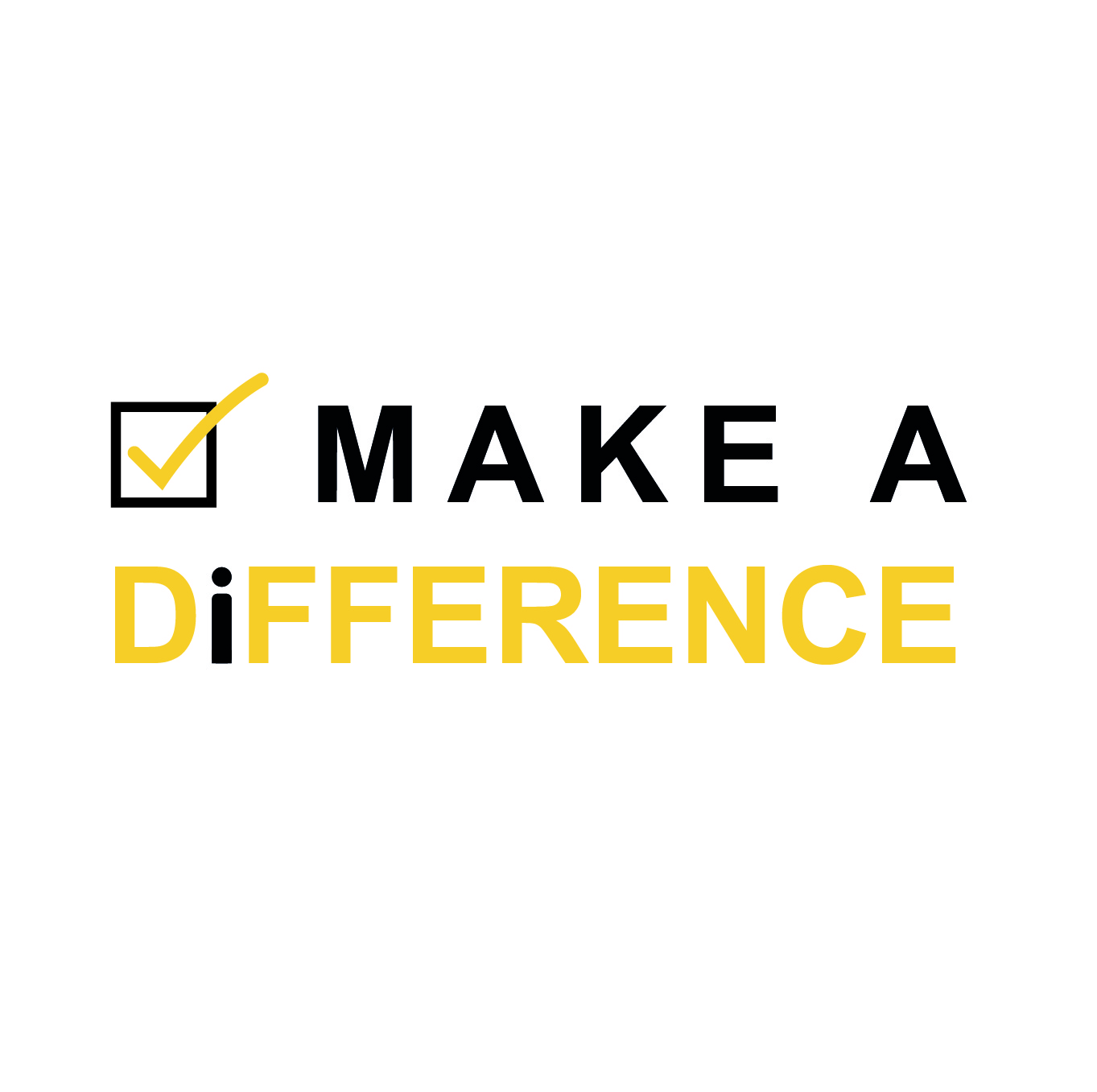 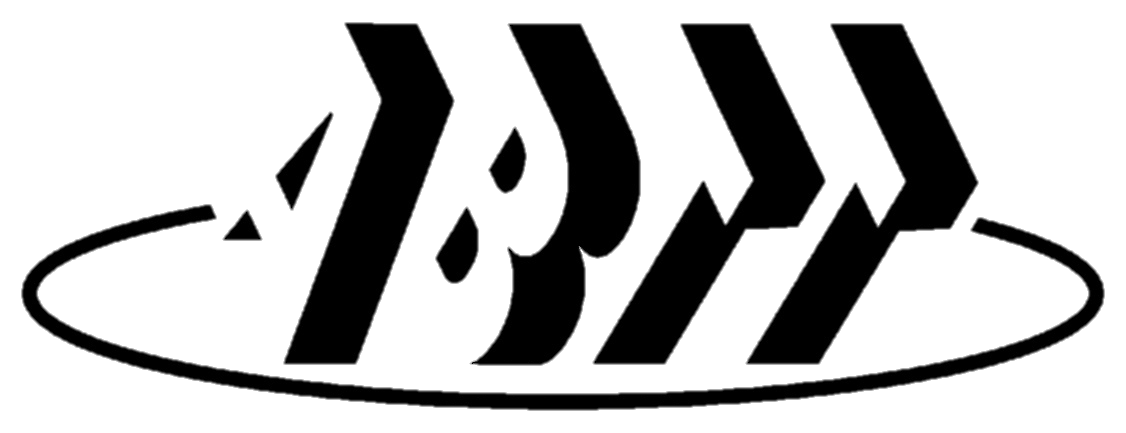 EMPLOYMENT
What one thing do you 
think education needs to
 know from employment?
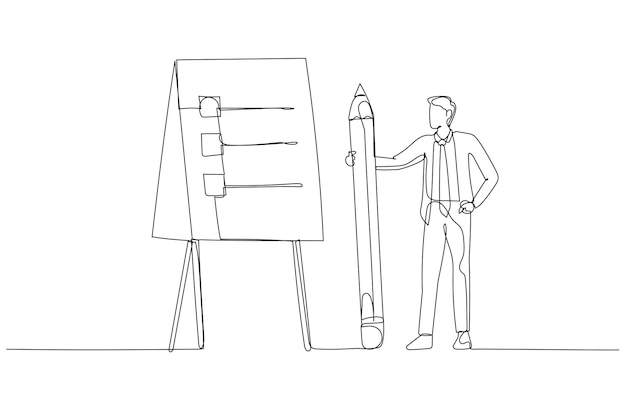 EMPLOYMENT
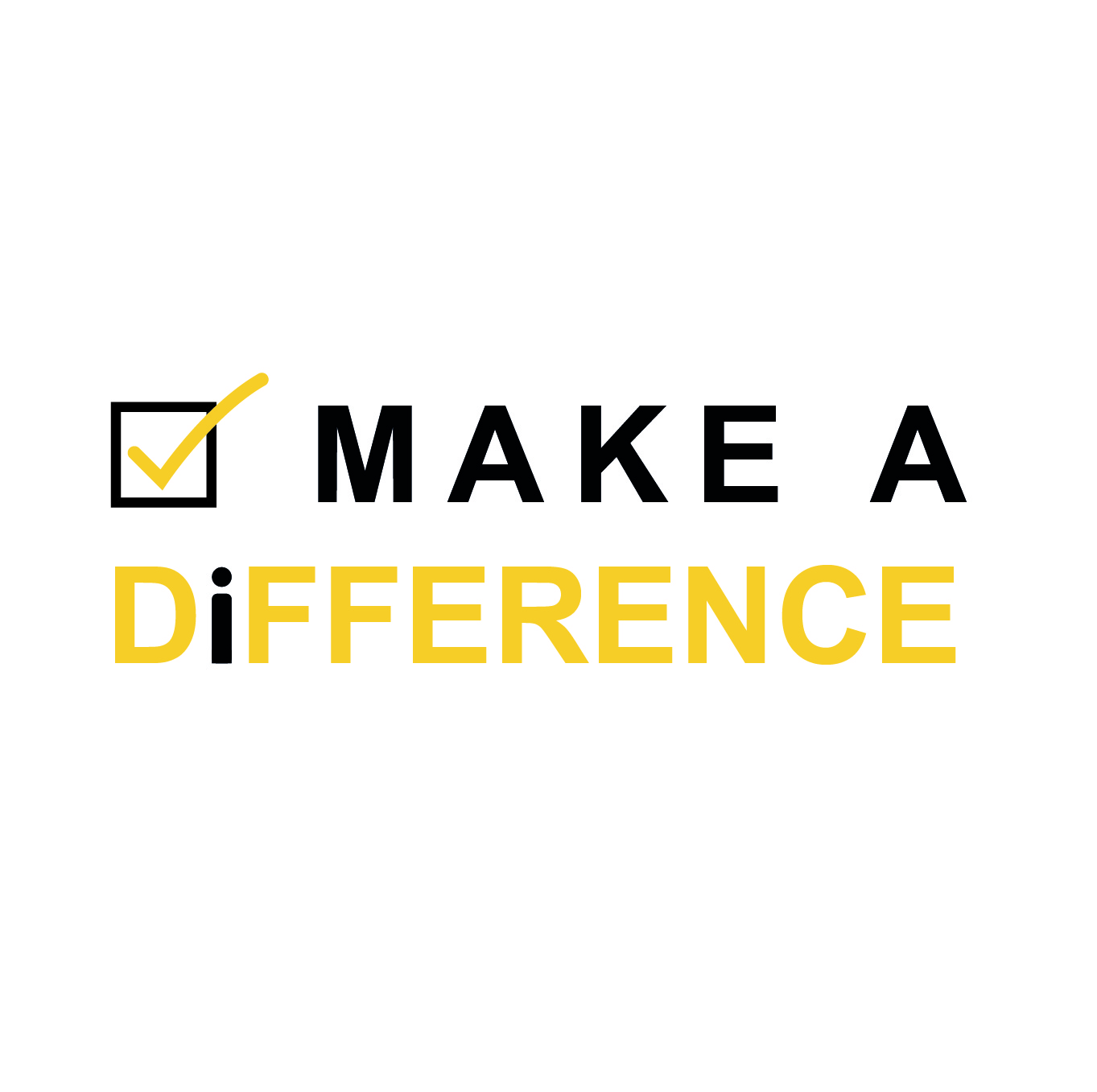 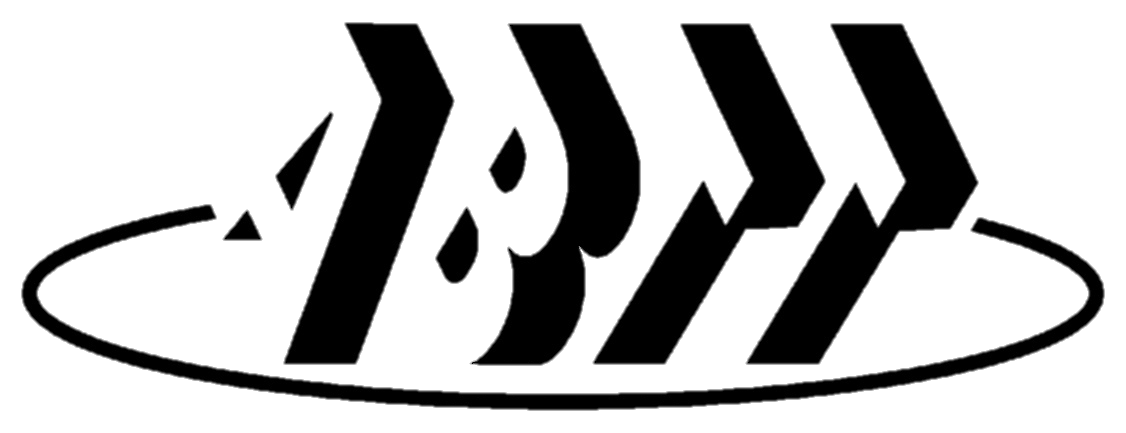 What one thing would you like to see education start doing more of?
We need to do more for early outreach in schools / am drams
More collaboration with Education
	Investment in supporting education / outreach for future business – not just social responsibility
More communication on employment skills
Managing expectation of early career roles
	Normalising  / celebrating crew roles
EMPLOYMENT
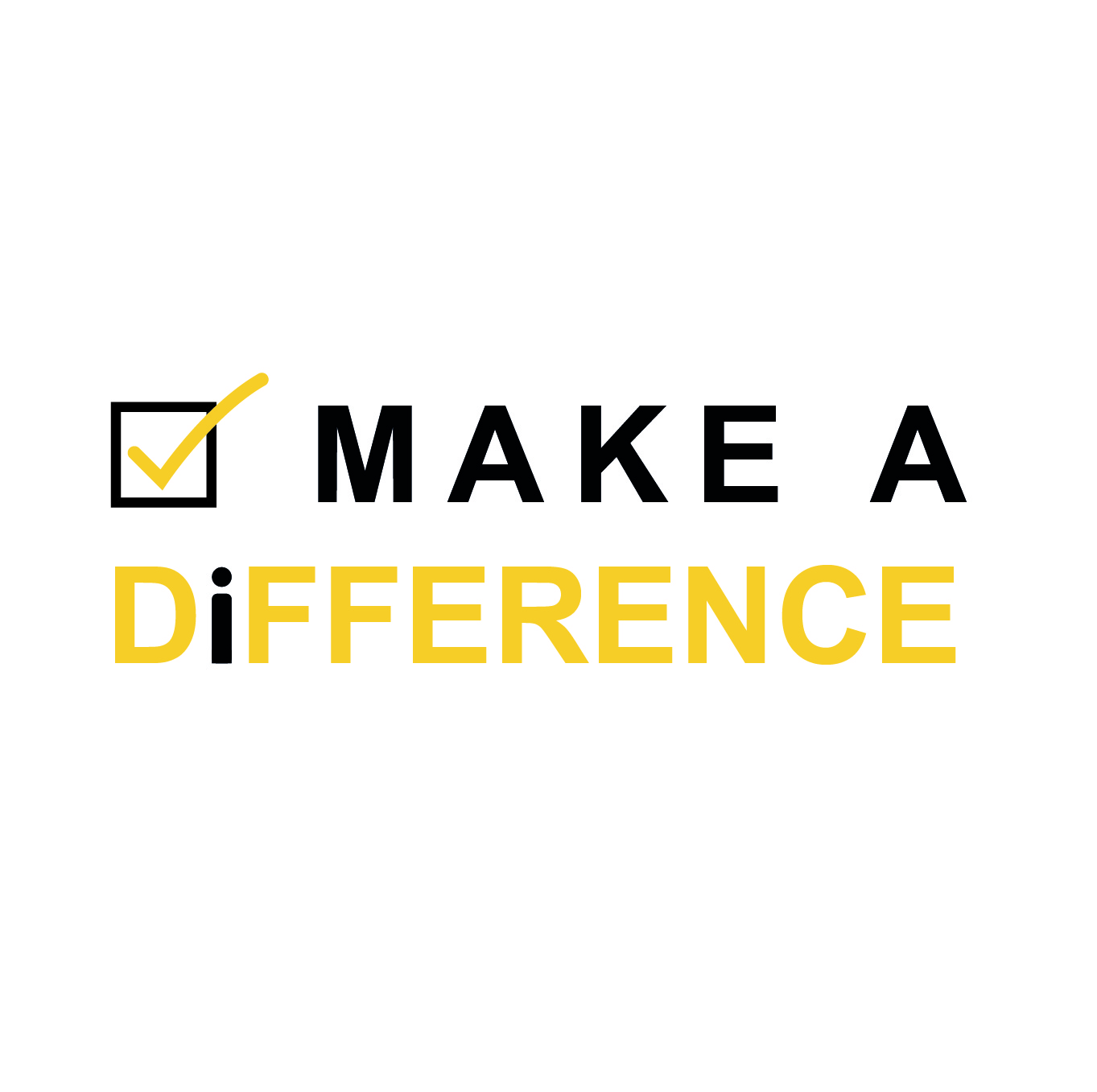 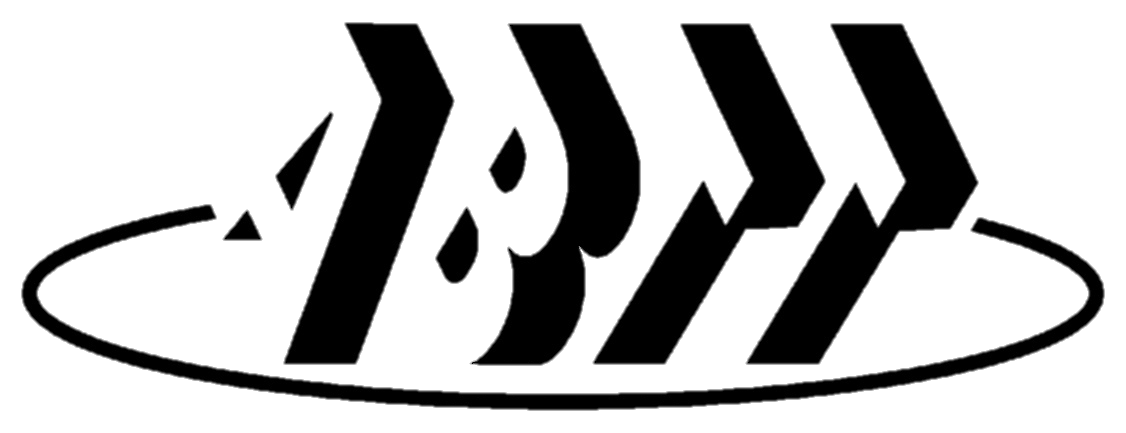 What are some of the problems / barriers you are encountering in employment?
Recruitment & retention
	 crisis
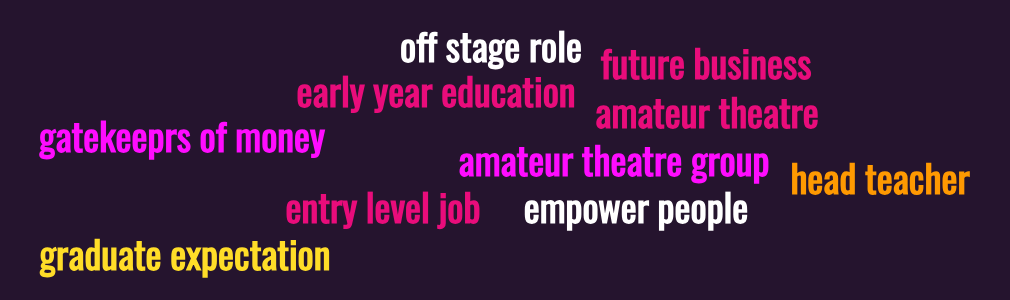 Graduate expectations
Skills gap / HOD roles 
	recruitment issue
Availability of students to 
	work in industry?
Graduates not ready 
	for employment roles
Do we know what is being 
	taught by education?
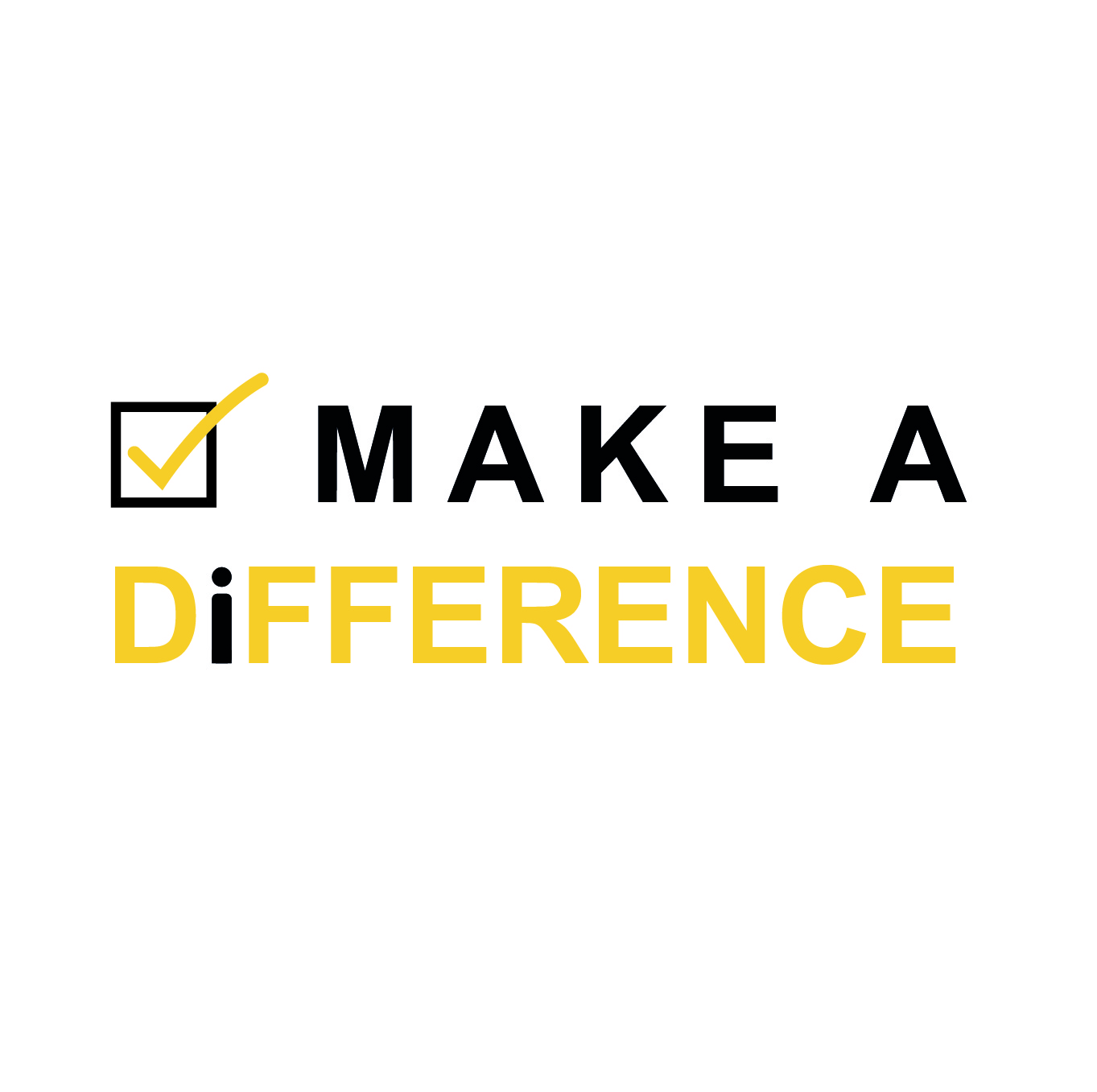 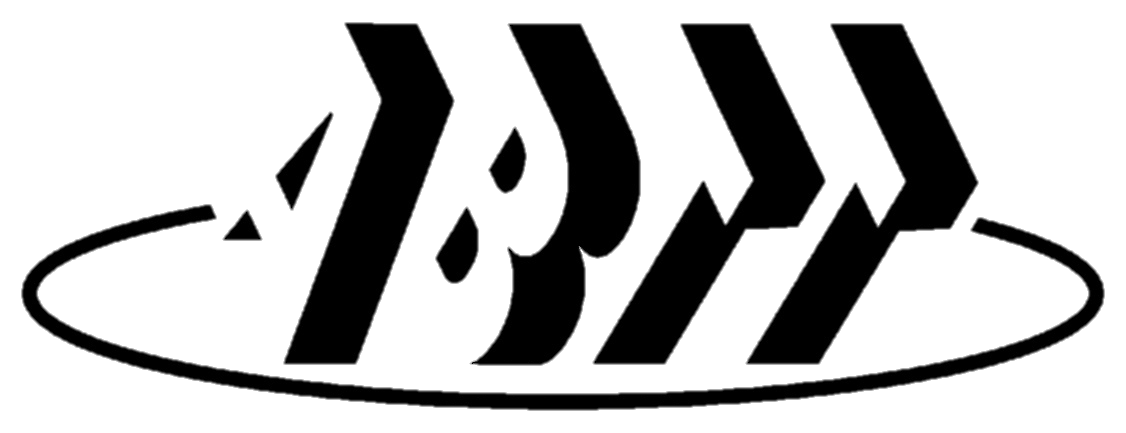 Expectation of Early Careers practitioners
2. Outreach / Awareness
3. Placements / Work experience
4. The goals of education
5. Funding
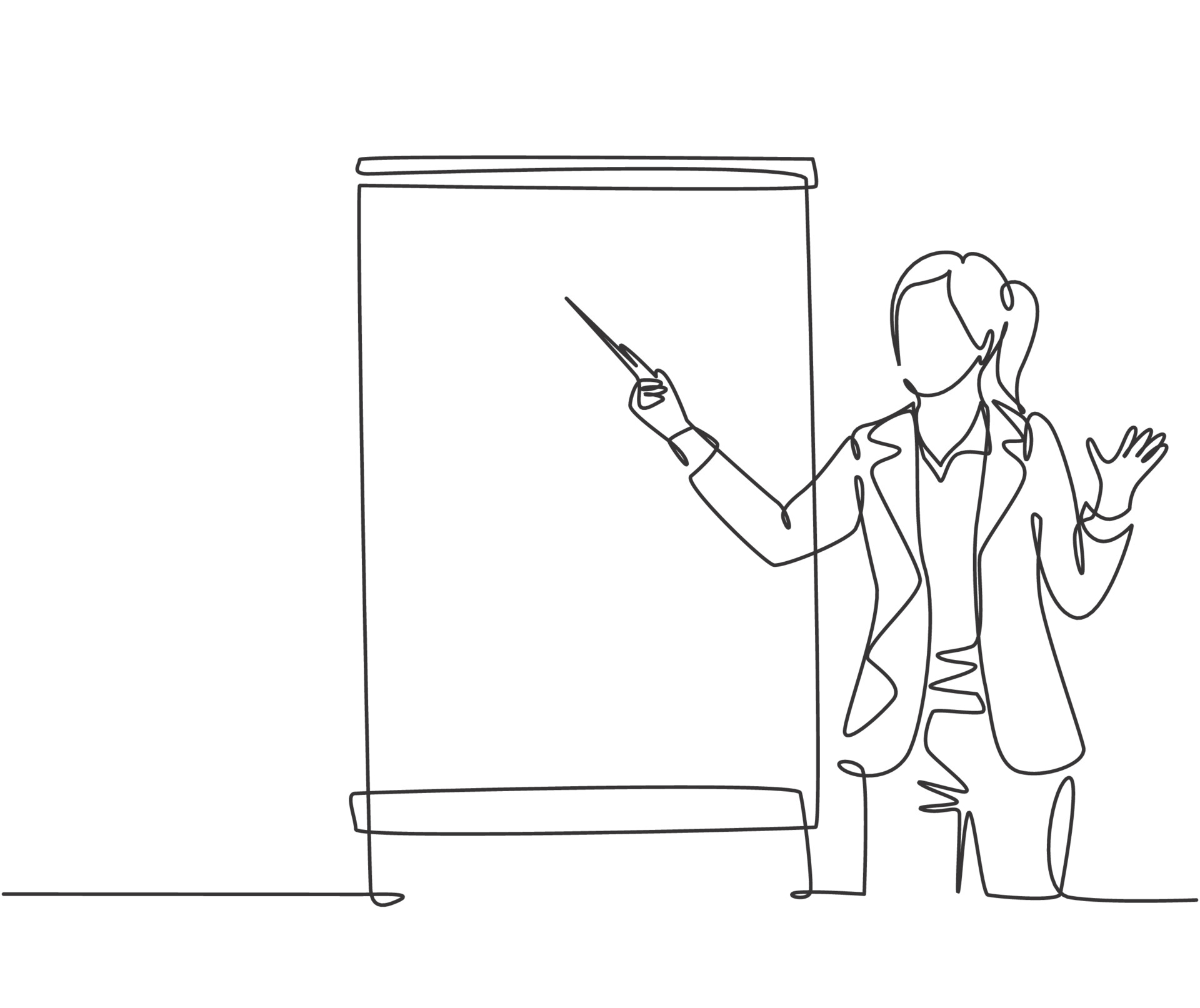 6. Recruiting & Training teachers
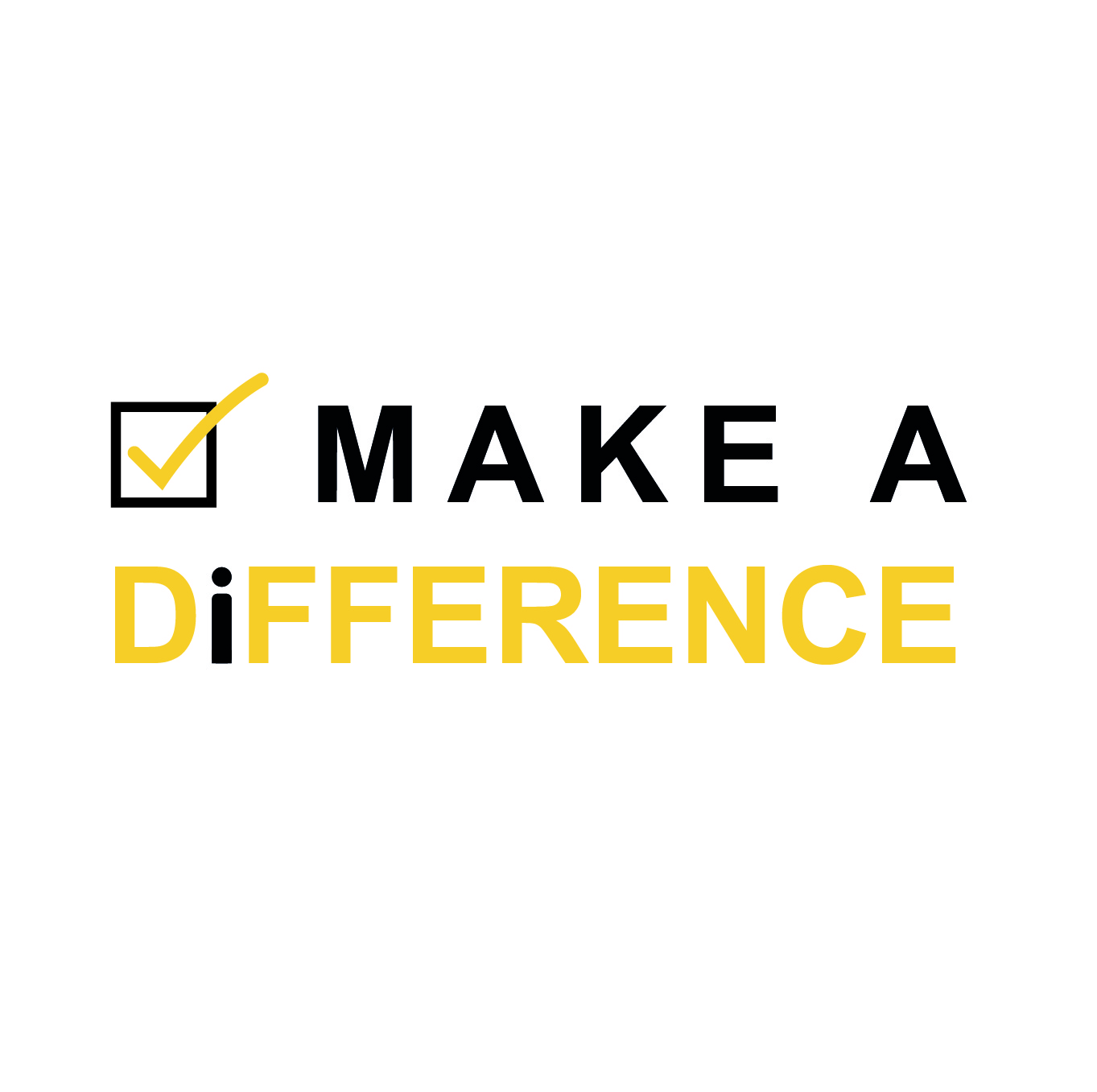 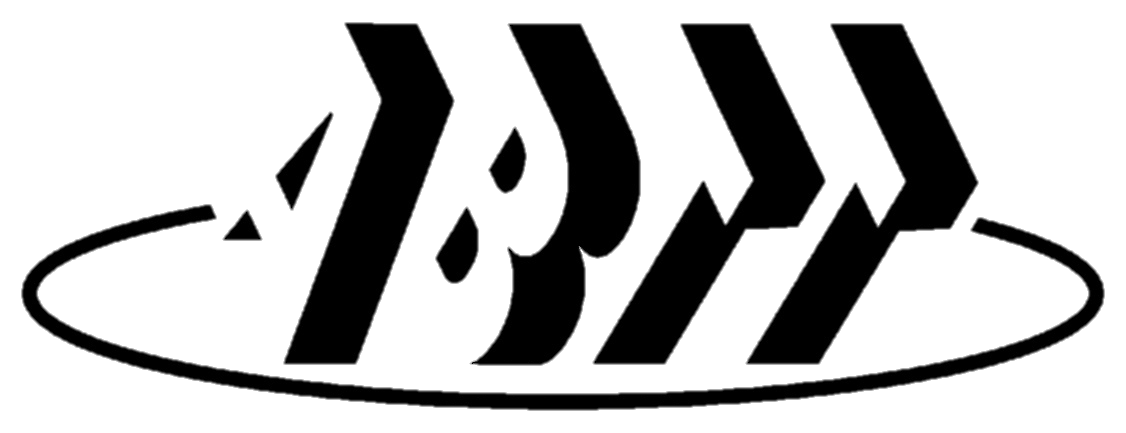 Desire for employment & education to work together more
	Time and commitment from both sides
	Invitation for each other to communicate and collaborate
People from employment & education to commit and work on some of the suggested actions
	Supported by the ABTT
Join ABTT working groups or create new ones to continue discussions and actions
OUTREACH -
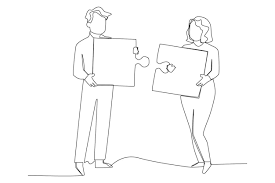 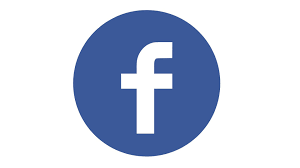 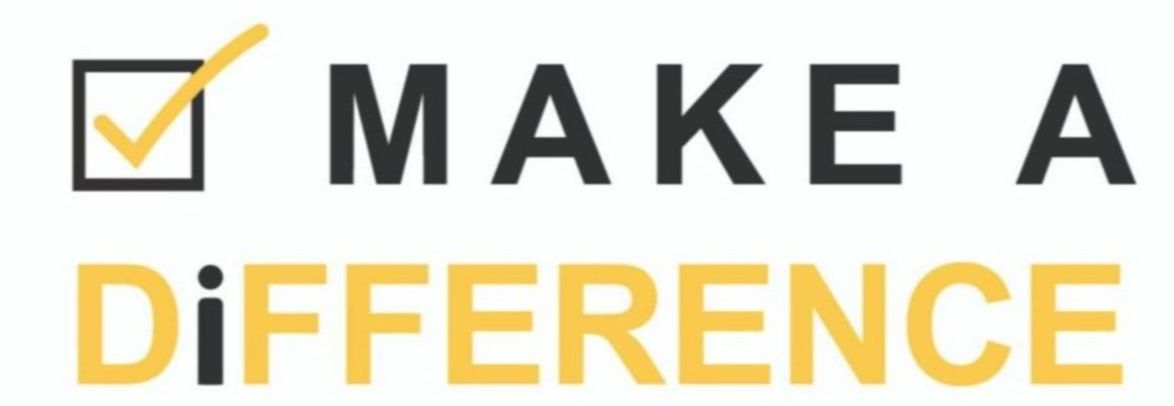 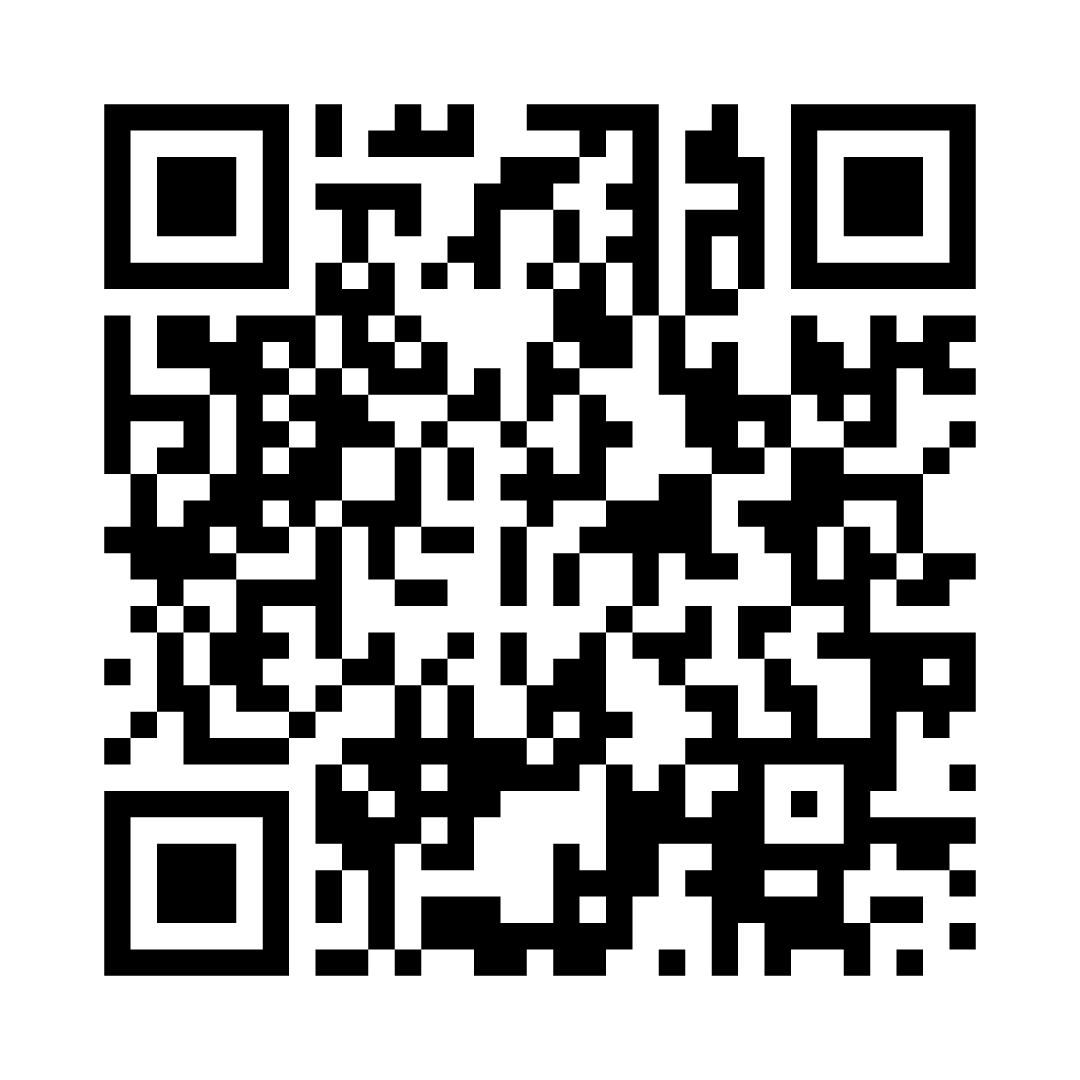 Group Rules:

1. Be Kind & Courteous

2. No Hate Speech or Bullying

3. No spam

4. Respect Everyone’s Privacy

5. Community Chats
Scan to join!
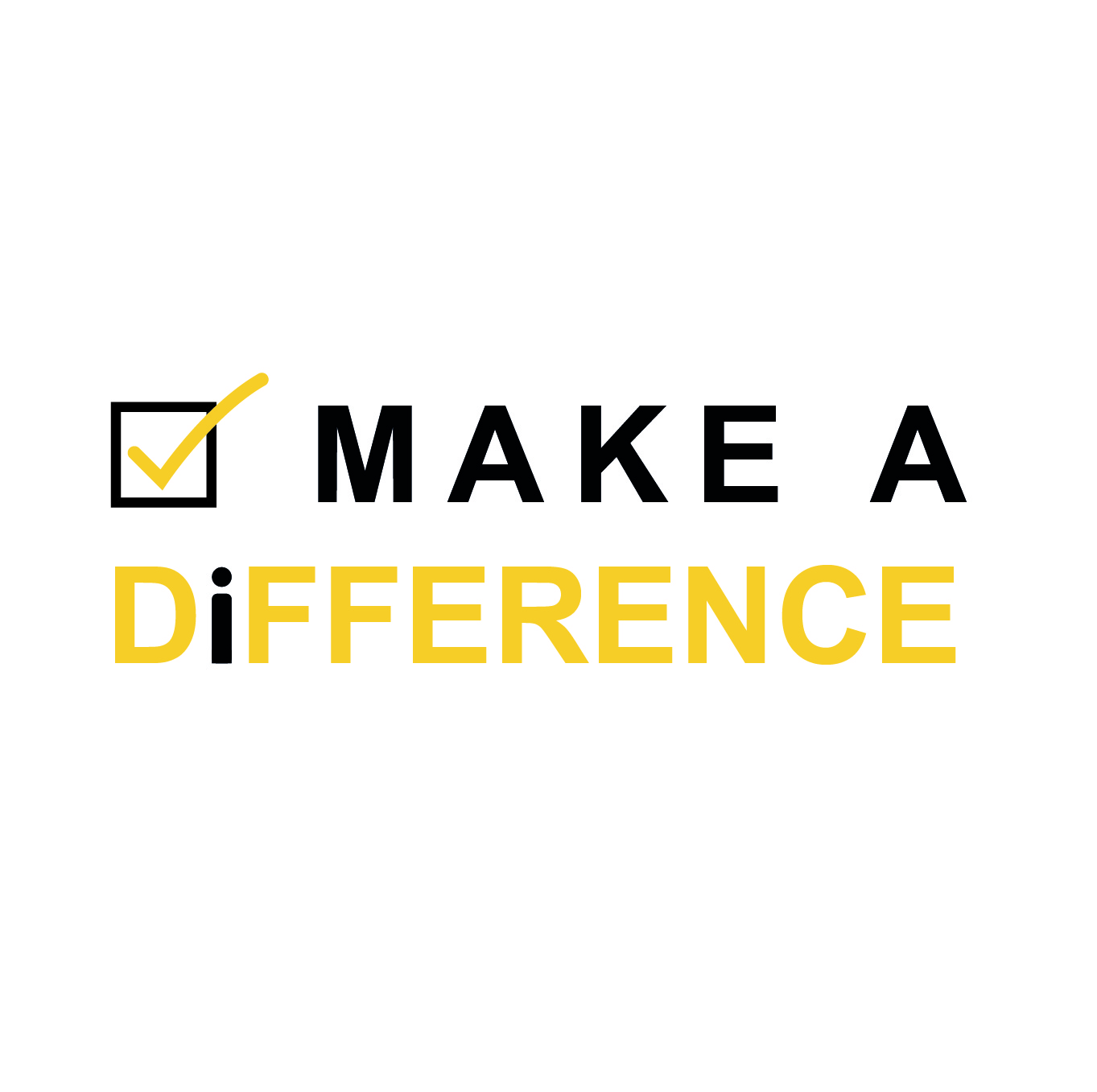 Action
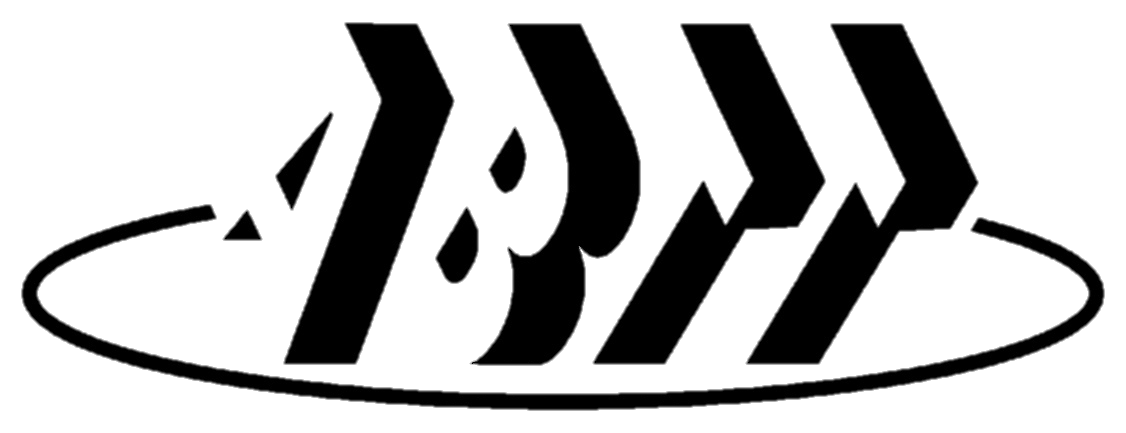 Outreach and Visibility working Group
The ABTT Outreach & Visibility Working Group was 	established following the first Make a 	Difference Conference in 2023.

  It sits under the Training and Education Committee.

  The remit of the working group is to explore and 	implement strategies for bridging the gap 	between the theatre and events industry and 	the education sector through outreach work.
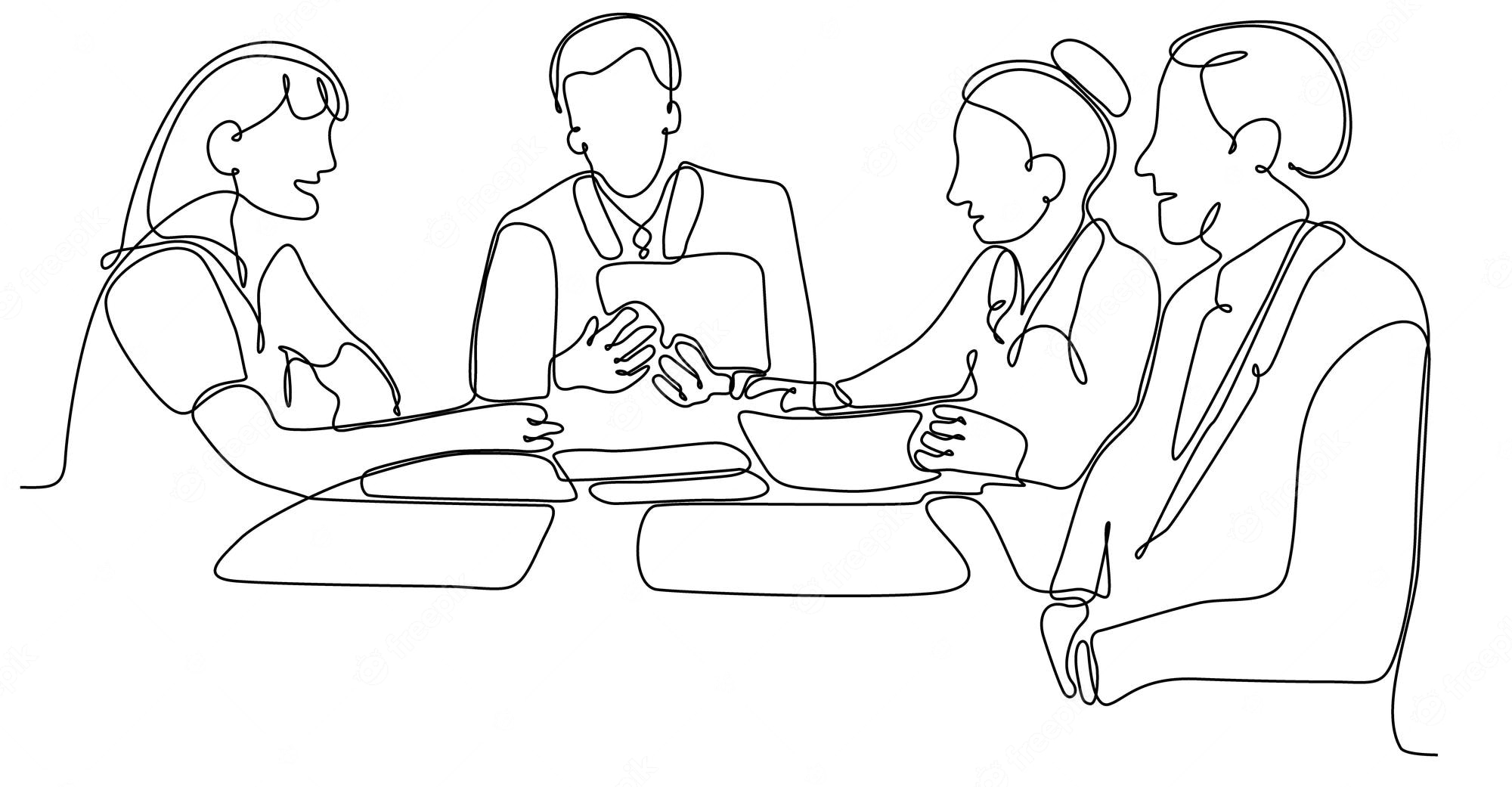 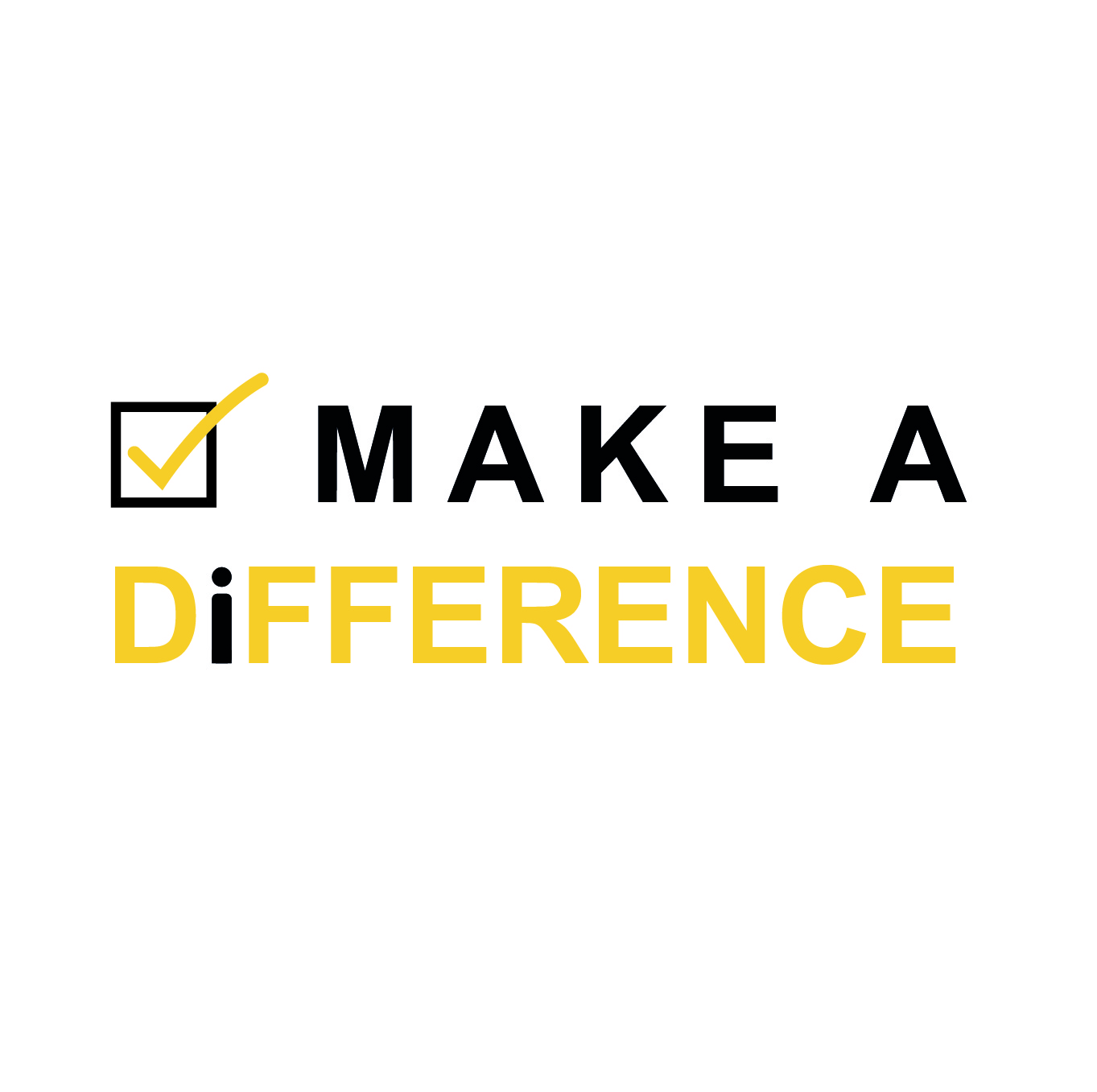 Action
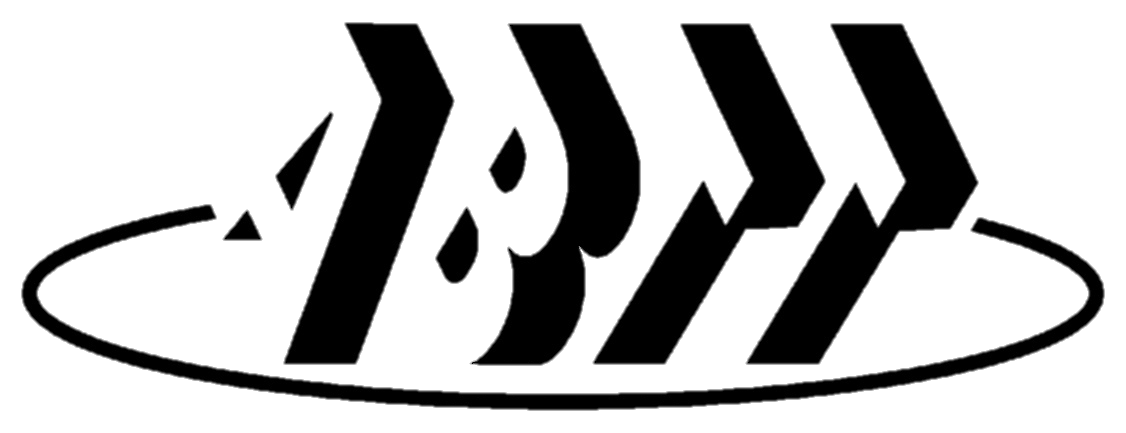 The working group has 2 aims:
To develop and propose strategies for review by the Training and Education Committee that would increase the 
ABTT’s outreach in relation to the promotion of production and technical career pathways to young people.
To implement the following outreach strategies in collaboration with the Training and Education Committee and ABTT staff members:
Developing a social media presence for production and technical roles
Developing a package for primary school workshops
Linking the technical creative industry to the wider curriculum
Defining work immersion opportunities
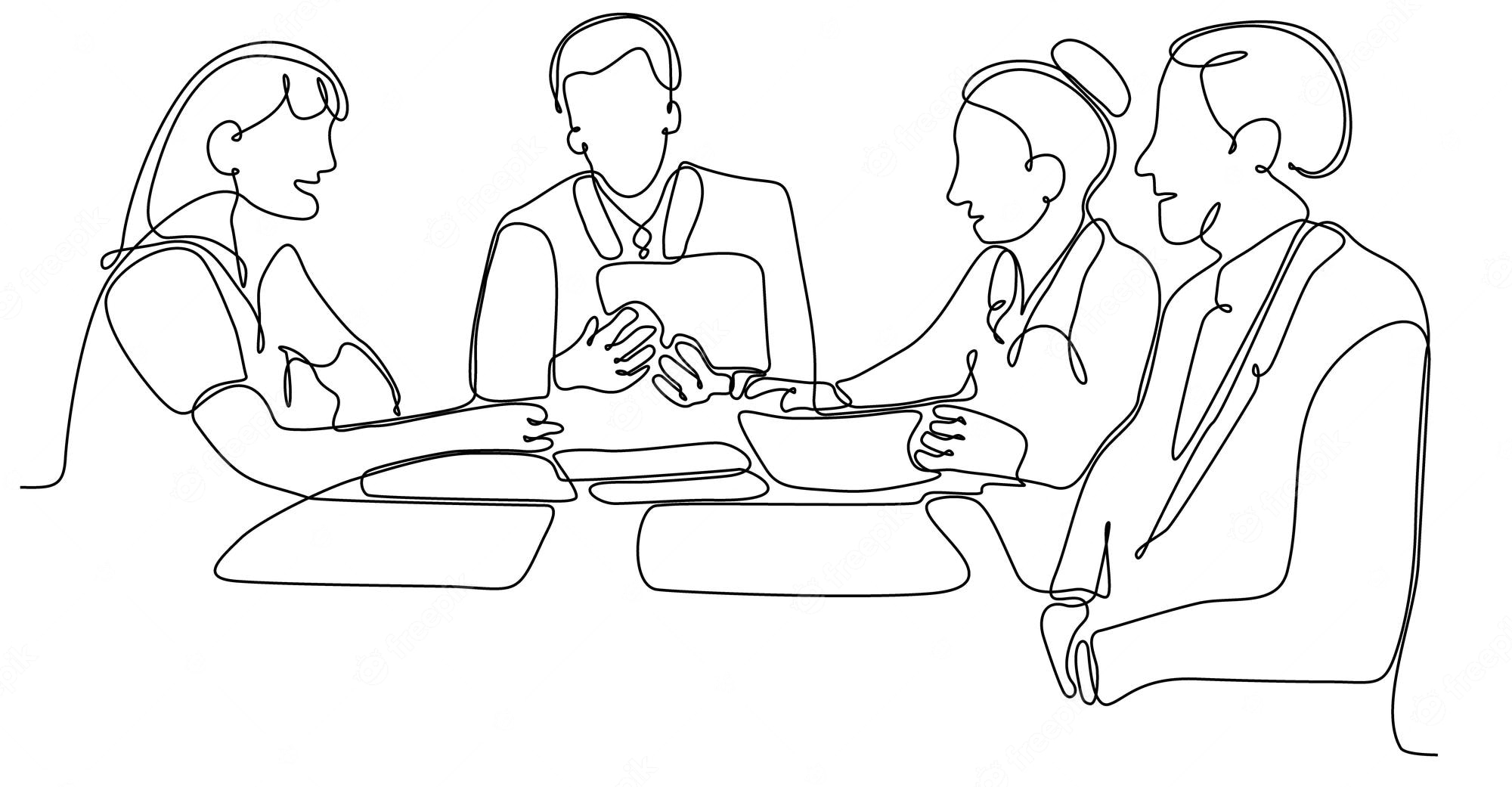 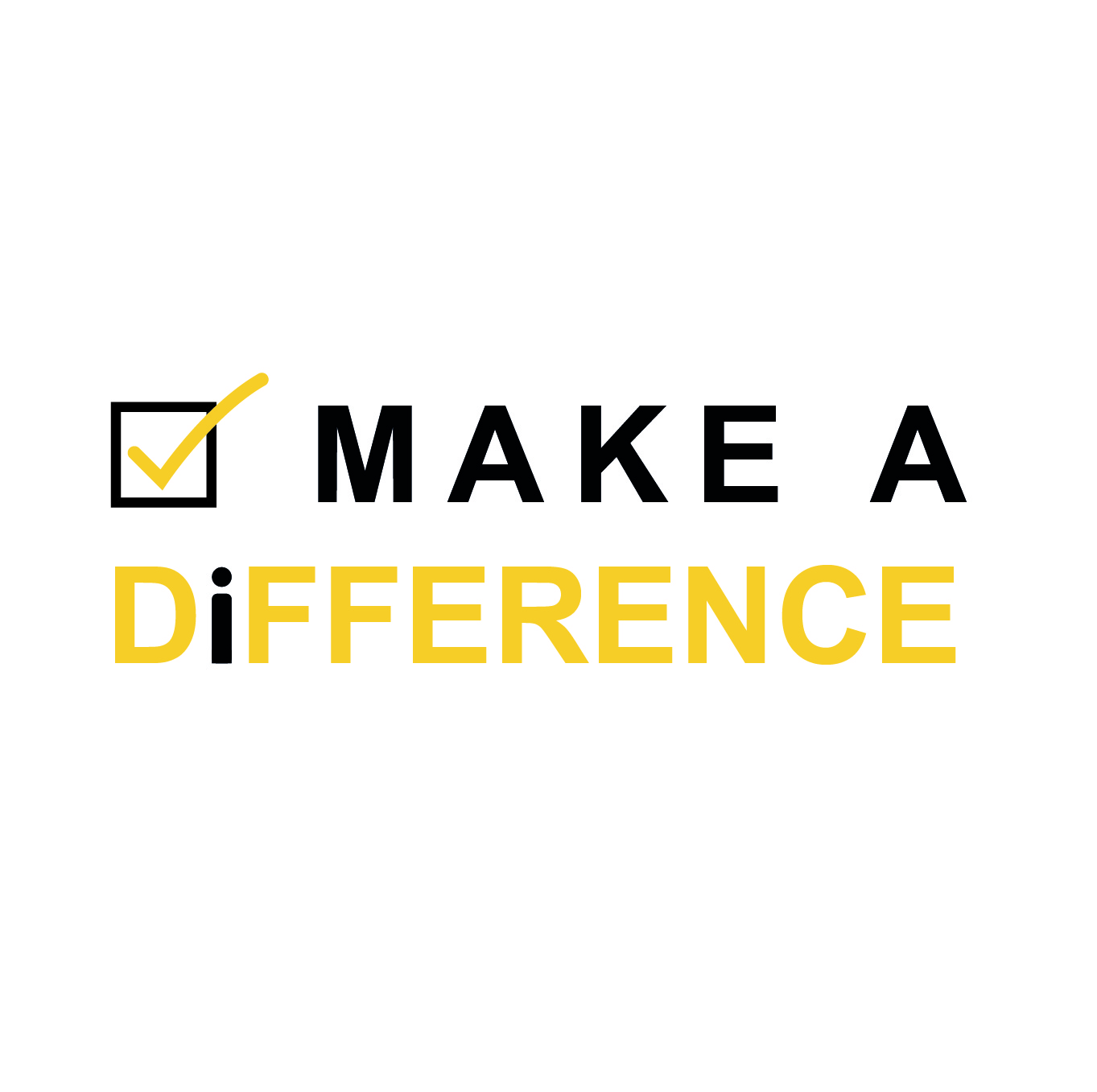 Action
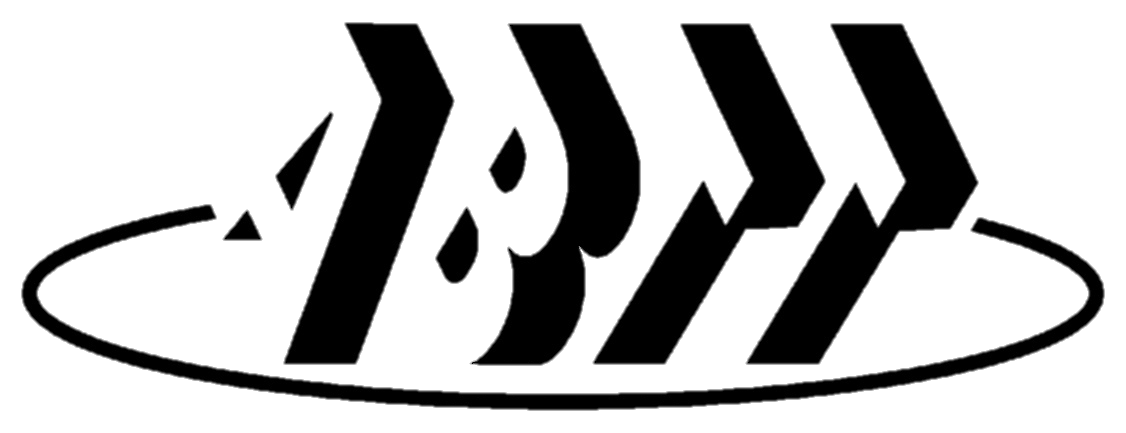 If you are interested in finding out more about the working group, would like to get involved, or have an idea of other outreach strategies please contact Chris Stone 

 cstone@mulberryschoolstrust.org.
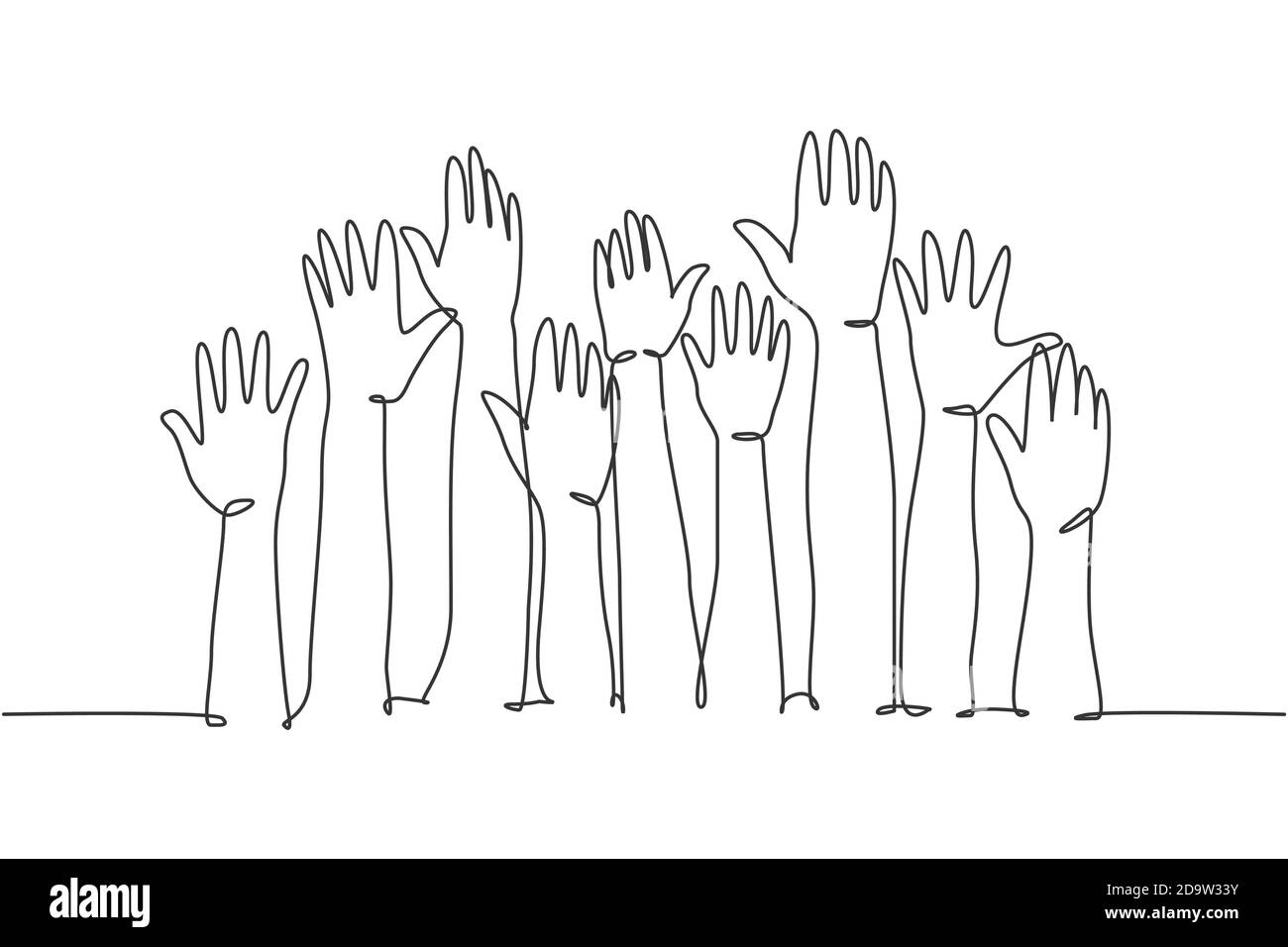 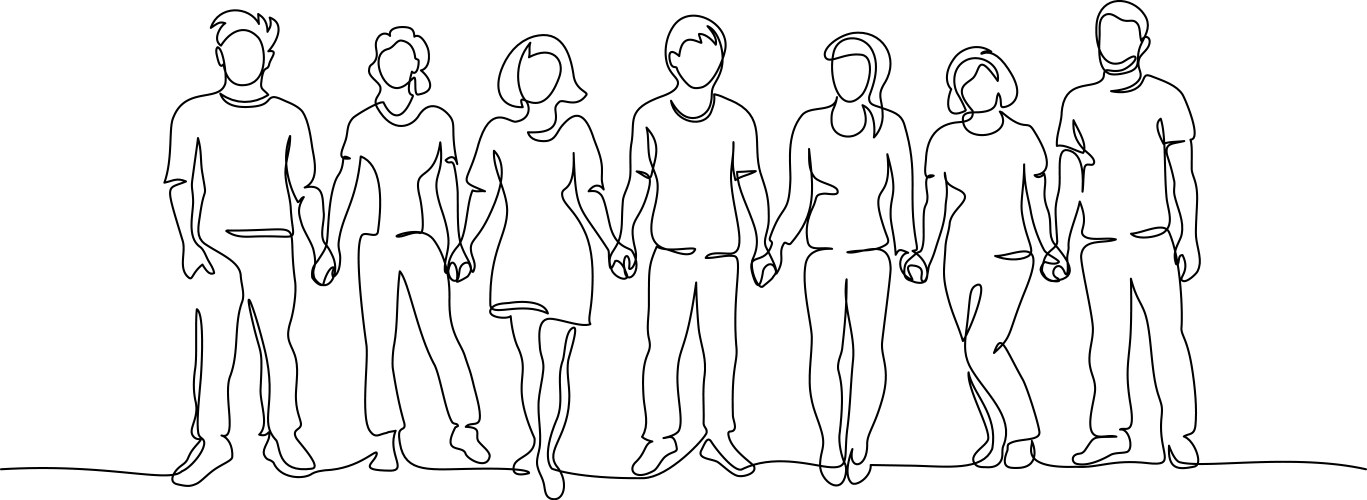 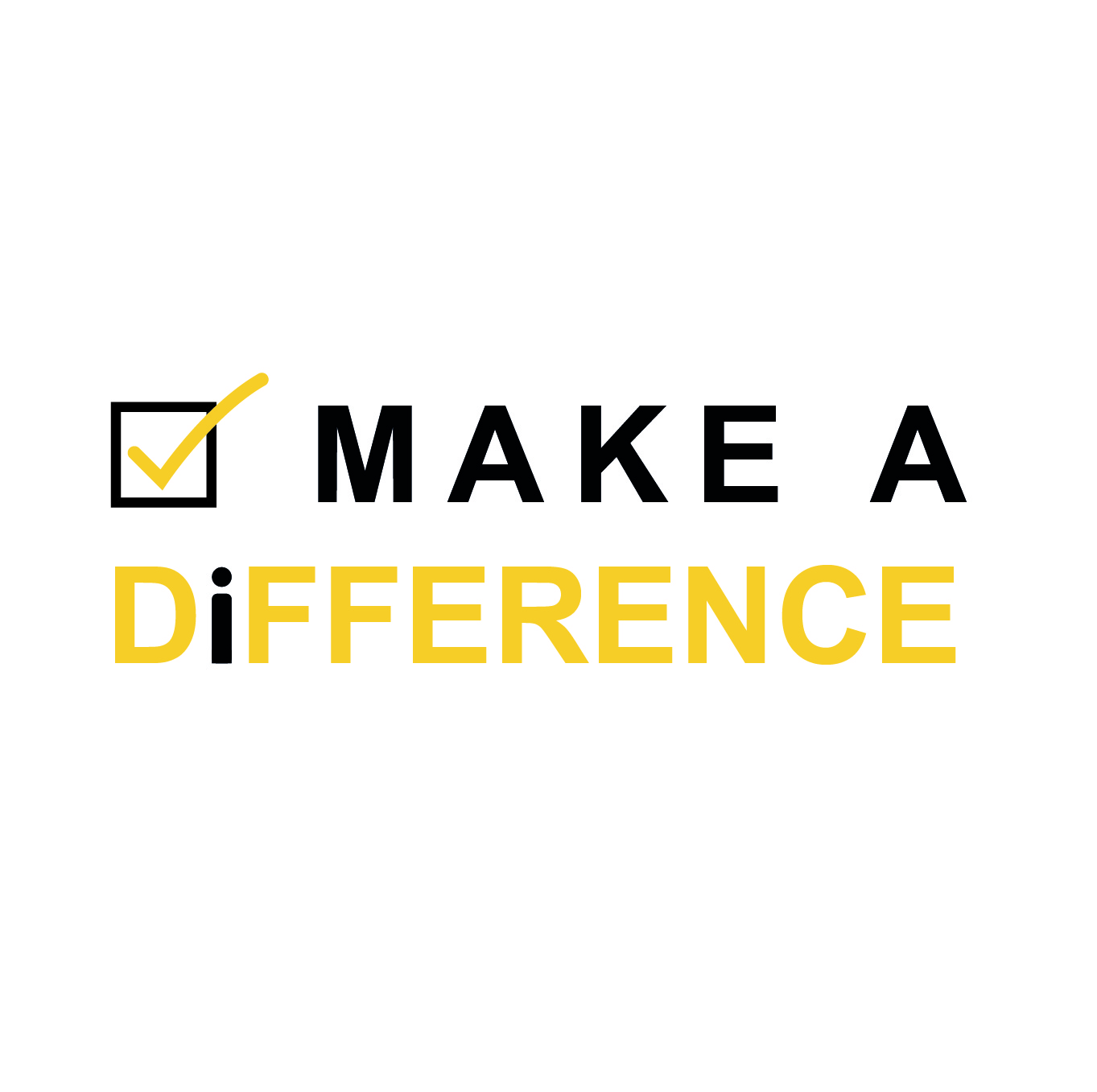 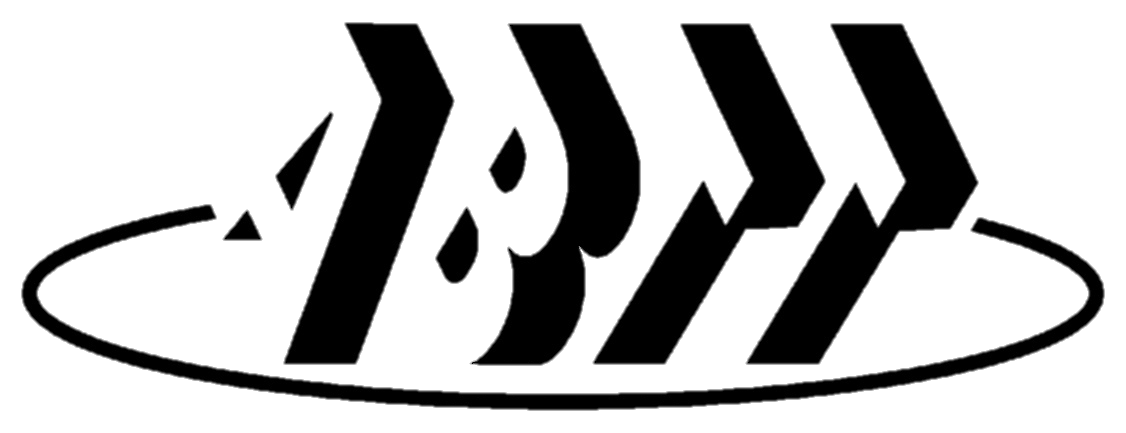 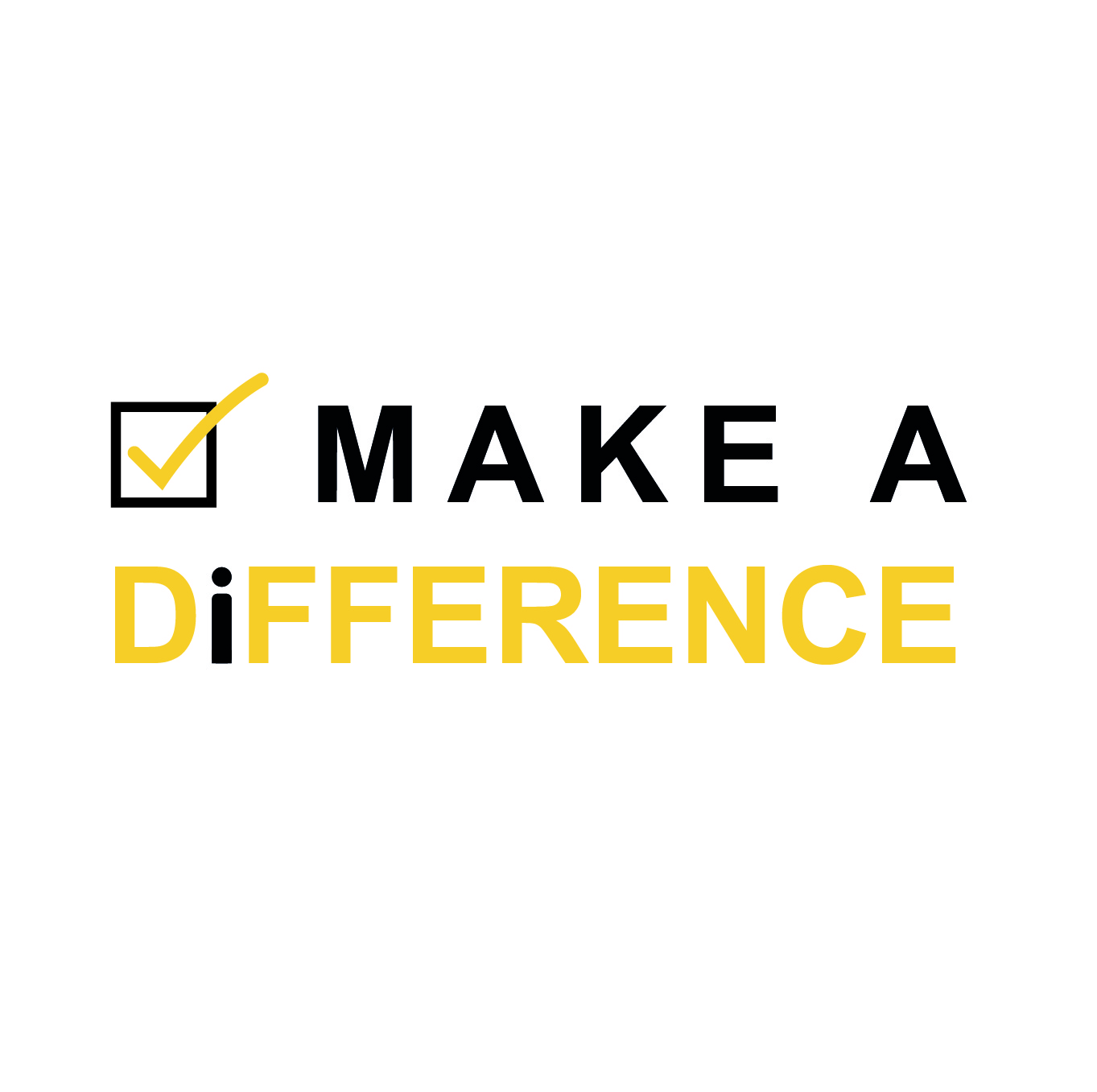 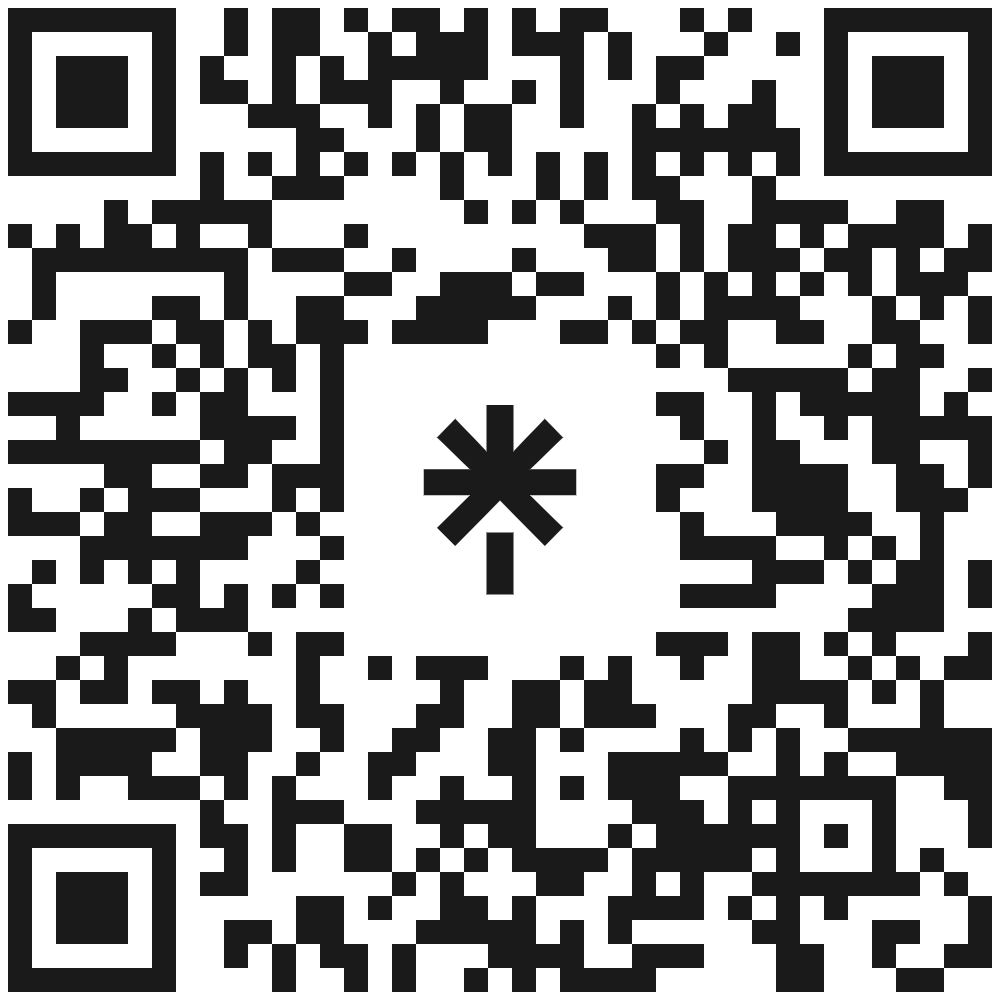 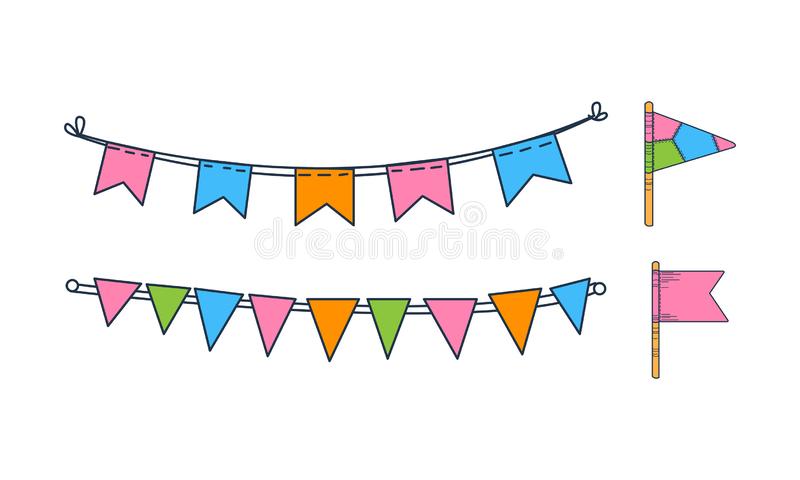 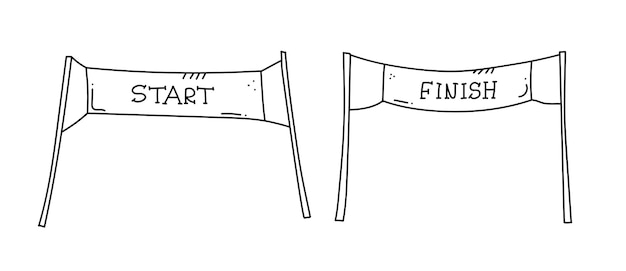 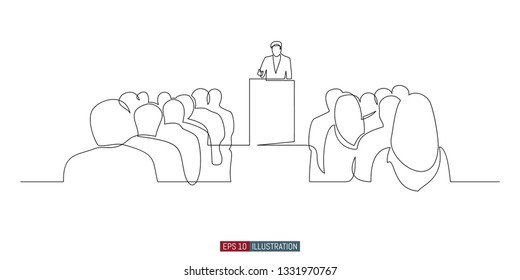